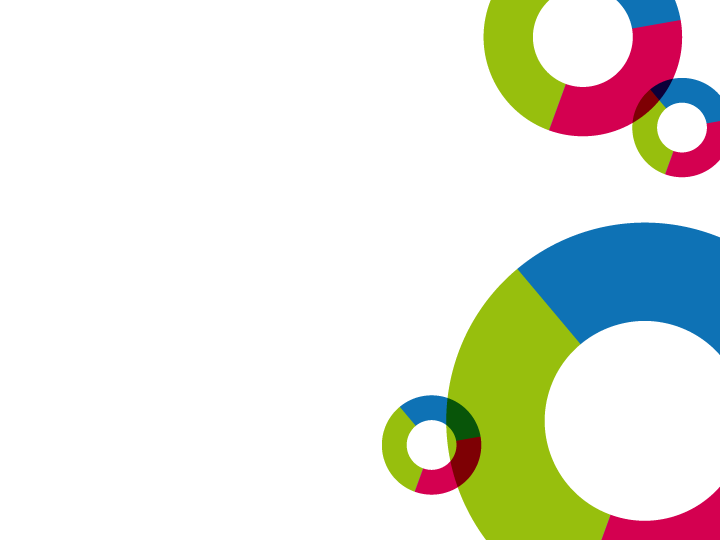 SEMINÁŘ PRO ŽADATELE
52. výzvy IROPRevitalizace vybraných památek II.
19. 1. 2016
Praha
4. 10. 2016
Praha
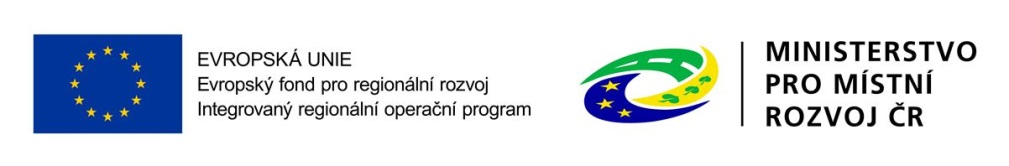 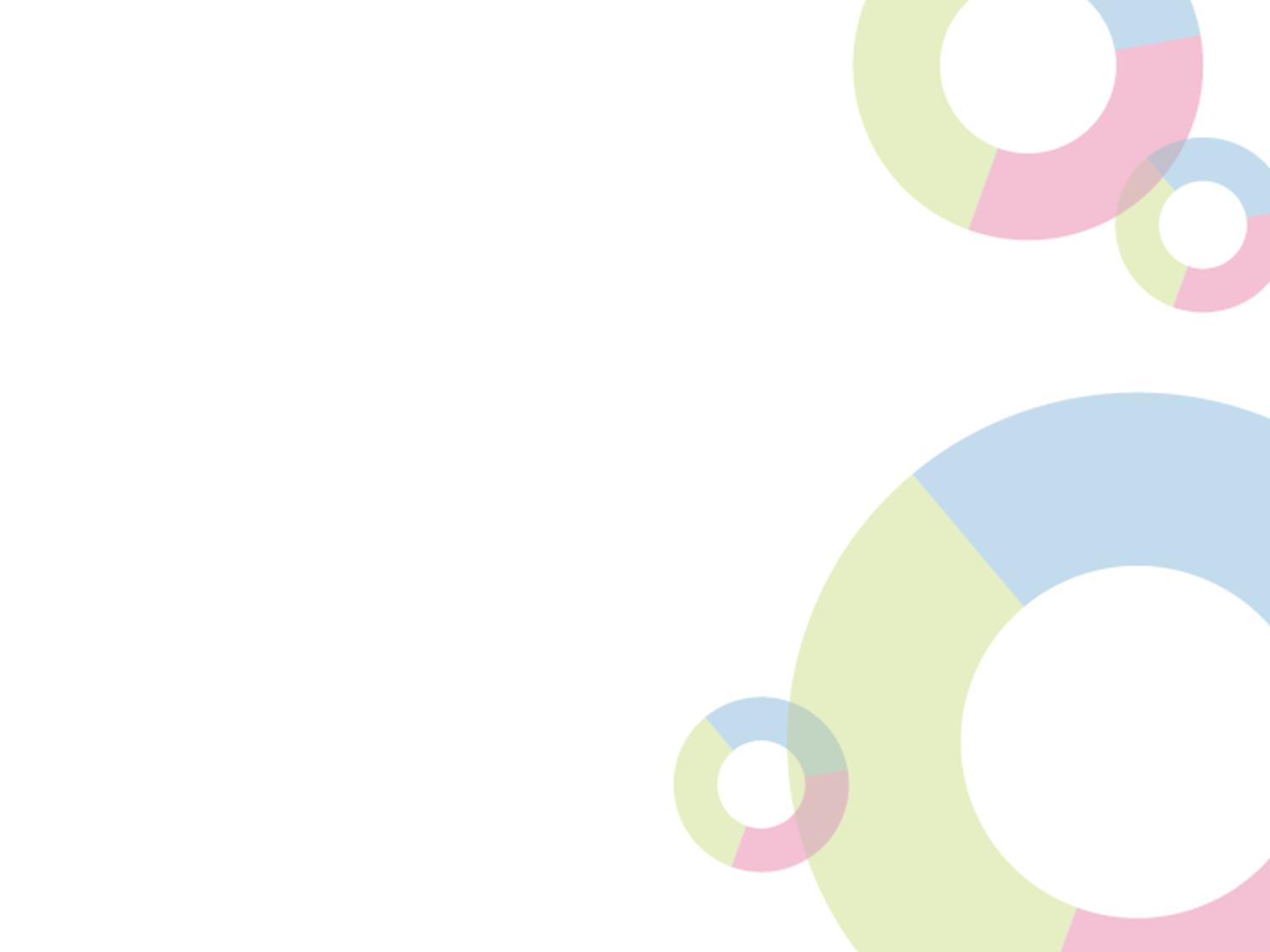 Program SEMINÁŘE
9:00 – 9:30		Prezence účastníků		

9:30 – 9:45		Zahájení, představení IROP, rolí Řídicího orgánu IROP 				a Centra pro regionální rozvoj České republiky

9:45 – 11:00		52. výzva IROP „Revitalizace vybraných památek II.“ –  				parametry výzvy, podporované aktivity, způsobilé 					výdaje, povinné přílohy žádosti o podporu, časté 					chyby, další výzvy, dotazy - blok ŘO IROP

11:00 – 11:15	Přestávka

11:15 – 13:00  	Postup pro podání žádosti o podporu v MS2014+, 					systém hodnocení projektů a další administrace 					projektu, výběrová a zadávací řízení, dotazy – blok 					CRR ČR
						
13:00 			Závěr
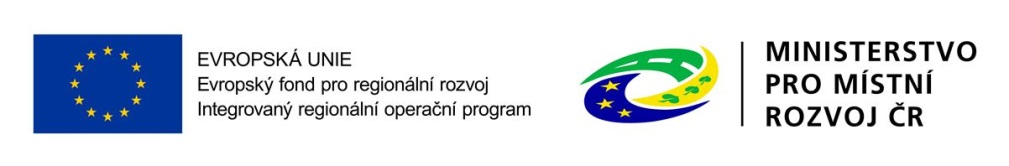 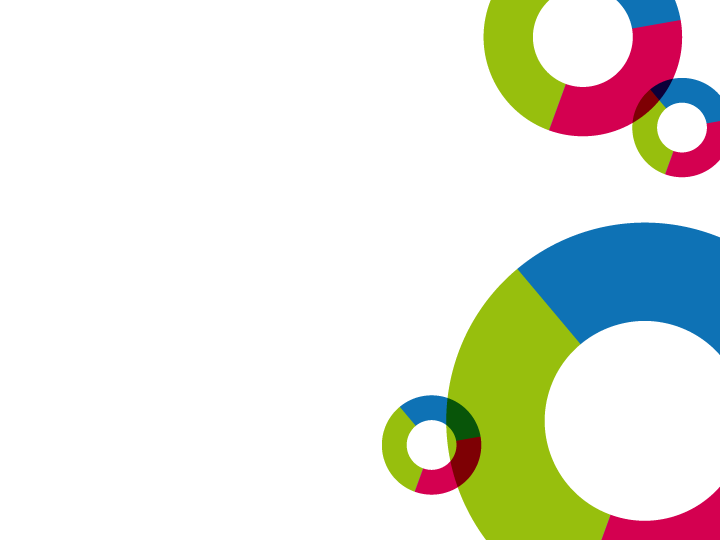 Specifický cíl 3.1 IROP

Rostislav Mazal
ředitel Řídicího orgánu IROP
19. 1. 2016
Praha
4. 10. 2016
Praha
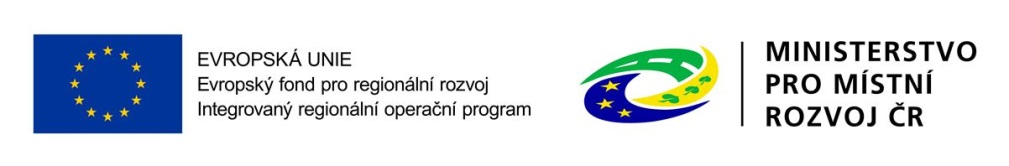 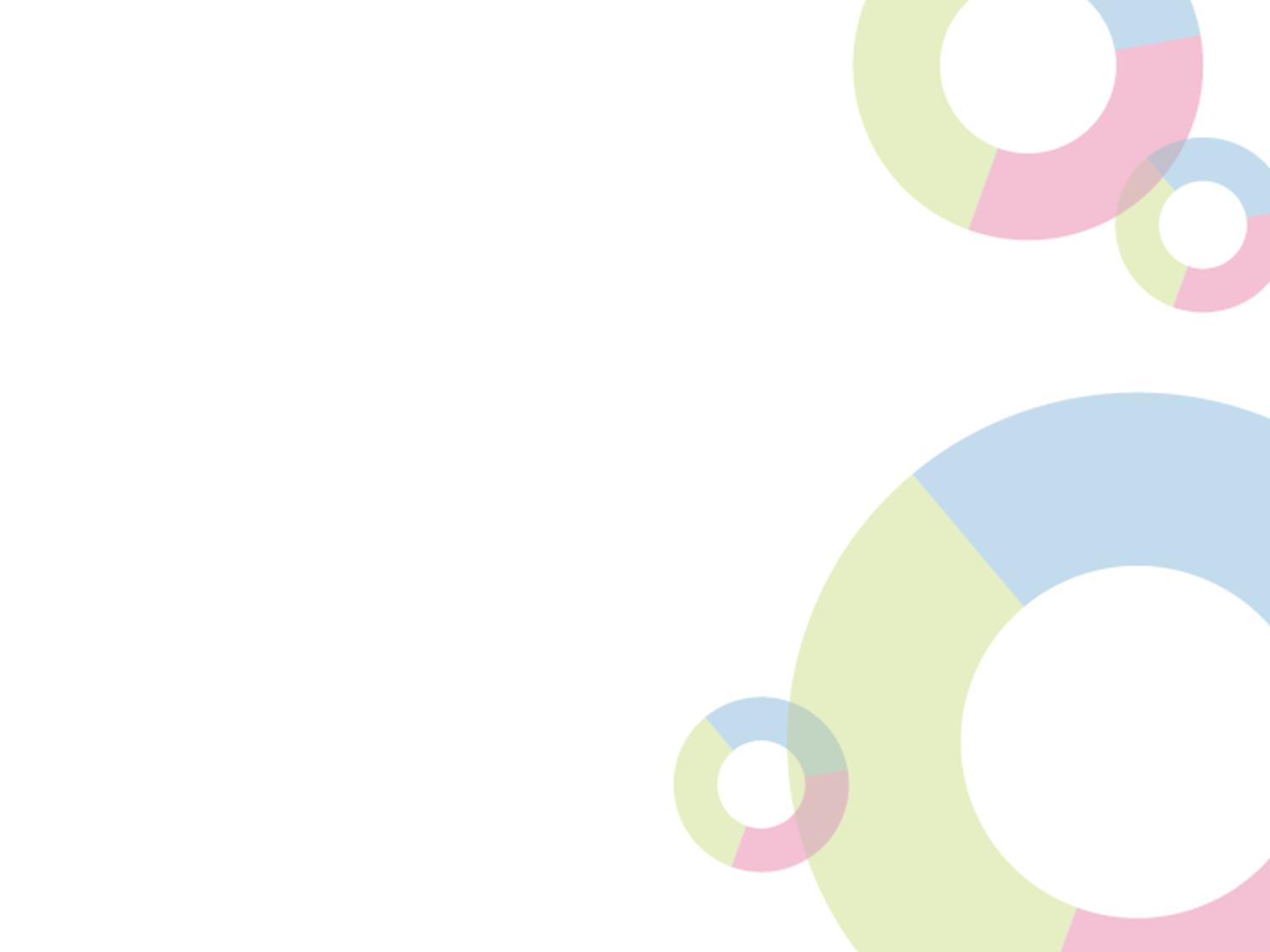 Role MMR a CRR v irop
Ministerstvo pro místní rozvoj České republiky
= Řídicí orgán IROP (ŘO IROP), http://www.dotaceeu.cz/IROP
řízení programu
příprava výzev a pravidel pro žadatele a příjemce 
poskytovatel dotace 
Centrum pro regionální rozvoj České republiky
= zprostředkující subjekt pro IROP, http://www.crr.cz/cs/kontakty/kontakty-irop/
konzultace, příjem a hodnocení žádostí o podporu, kontroly projektů, kontroly žádostí o platbu, administrace změn projektů, zpracování podkladů pro certifikaci
Harmonogram výzev IROP 	http://www.dotaceeu.cz/cs/Microsites/IROP/Dokumenty
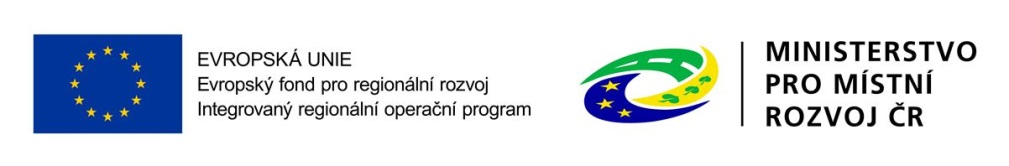 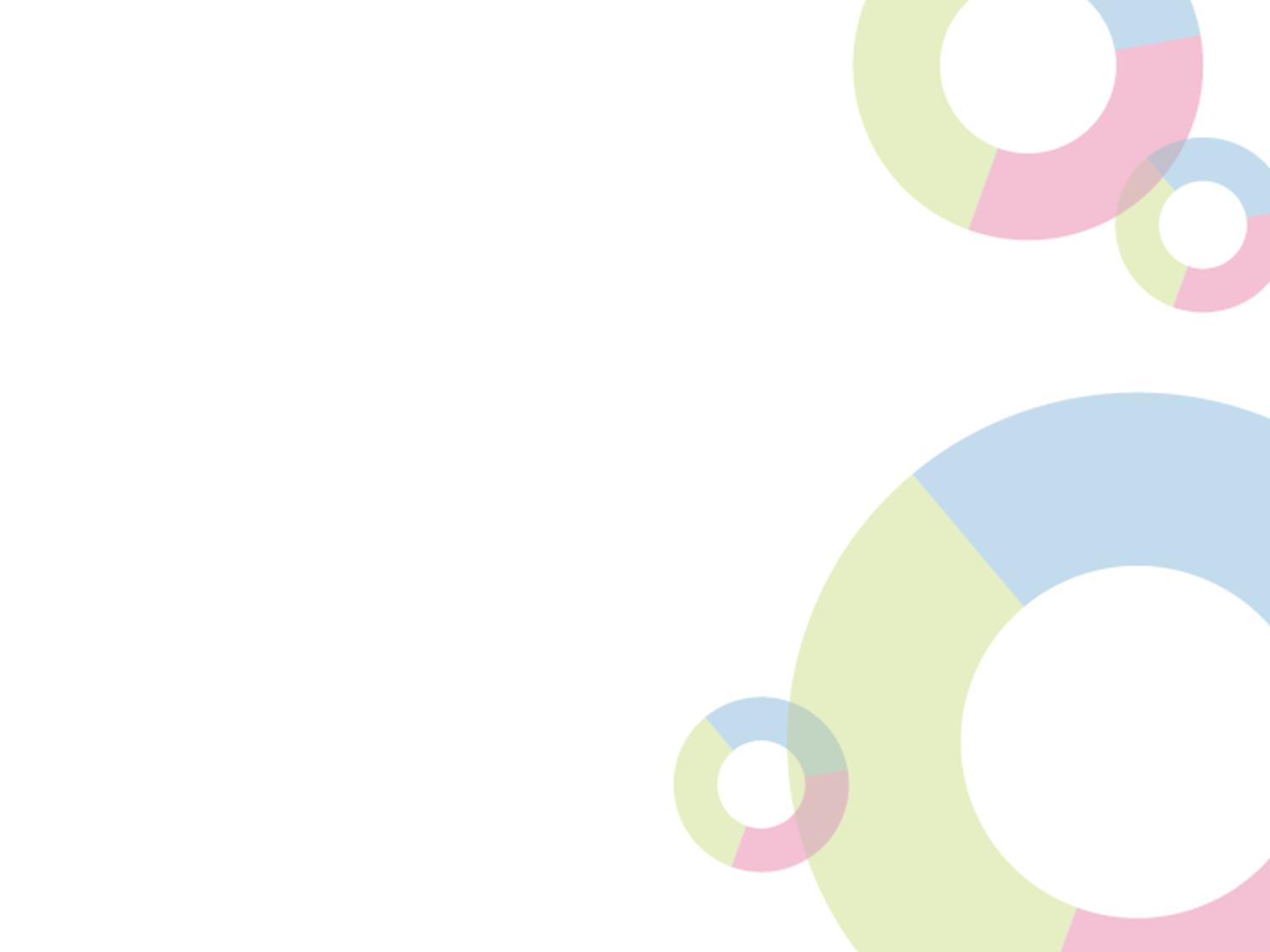 Prioritní osa 3
Prioritní osa 3 IROP – Instituce

SC 3.1 Zefektivnění prezentace, posílení ochrany a  rozvoje     
            kulturního dědictví
SC 3.2 Zvyšování efektivity a transparentnosti veřejné správy   
            prostřednictvím rozvoje využití a kvality systémů
SC 3.3 Podpora pořizování a uplatňování dokumentů územního   
            rozvoje
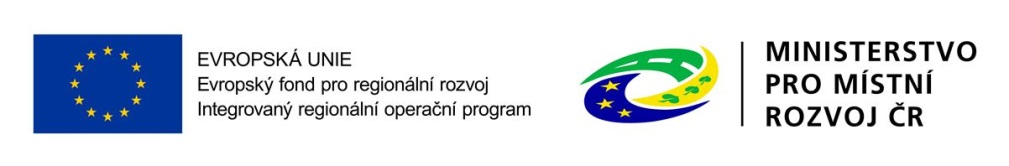 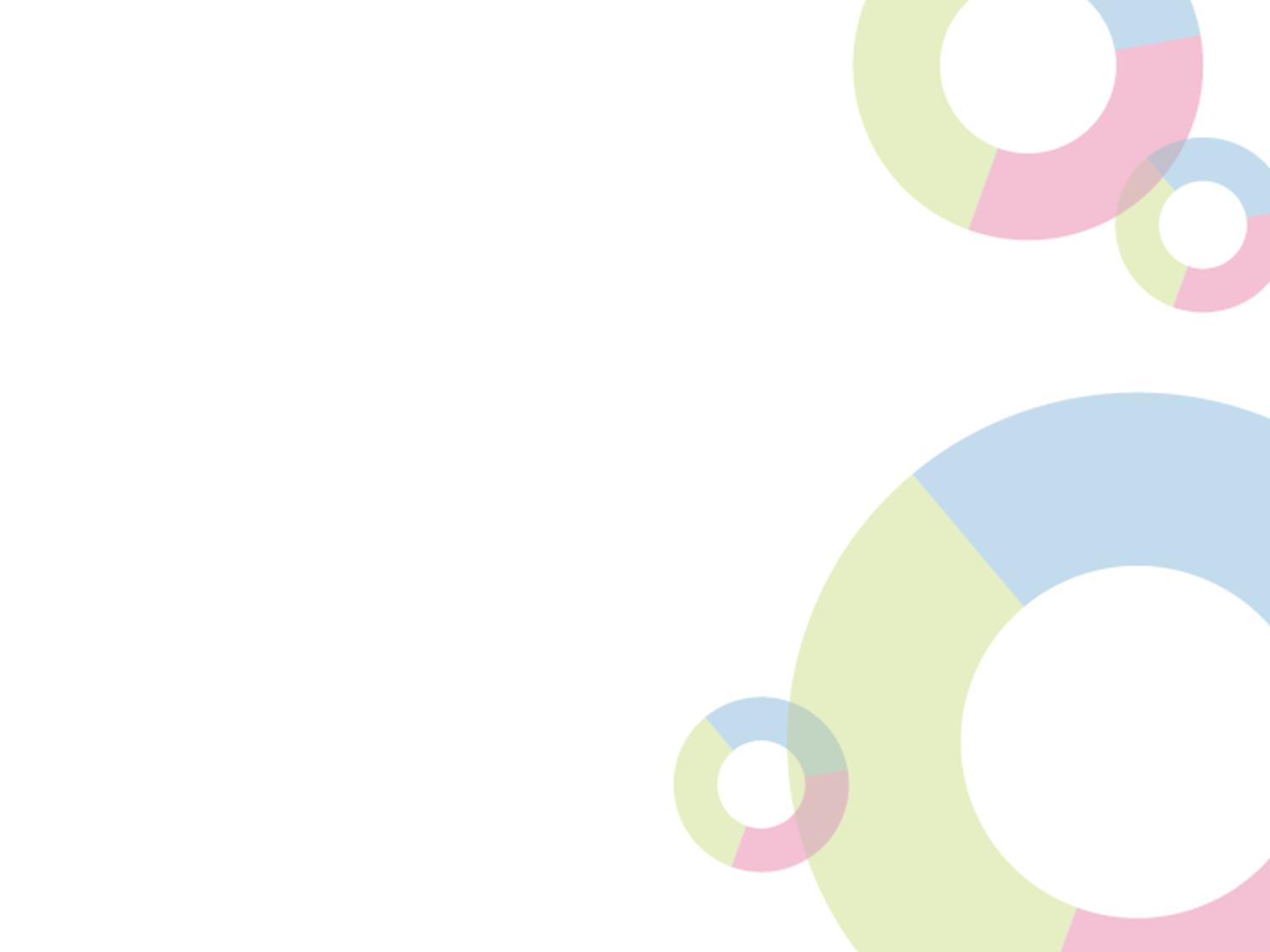 SPECIFICKÝ CÍL 3.1: Zefektivnění prezentace, posílení ochrany a rozvoje kulturního dědictví
Cíl: zachovat, ochránit a rozvíjet potenciál kulturního dědictví a využít 		     ho k vyváženému rozvoji území
Alokace:  425 mil. EUR (EFRR, cca 9 % celkové alokace IROP)			   cca 13 mld. Kč včetně národního kofinancování 
Aktivity: a) Revitalizace souboru vybraných památek
                    b) Zefektivnění ochrany a využívání sbírkových fondů a 				     	     jejich zpřístupnění (muzea) 
                    c) Zefektivnění ochrany a využívání knihovních fondů a 				    	    jejich zpřístupnění (knihovny)
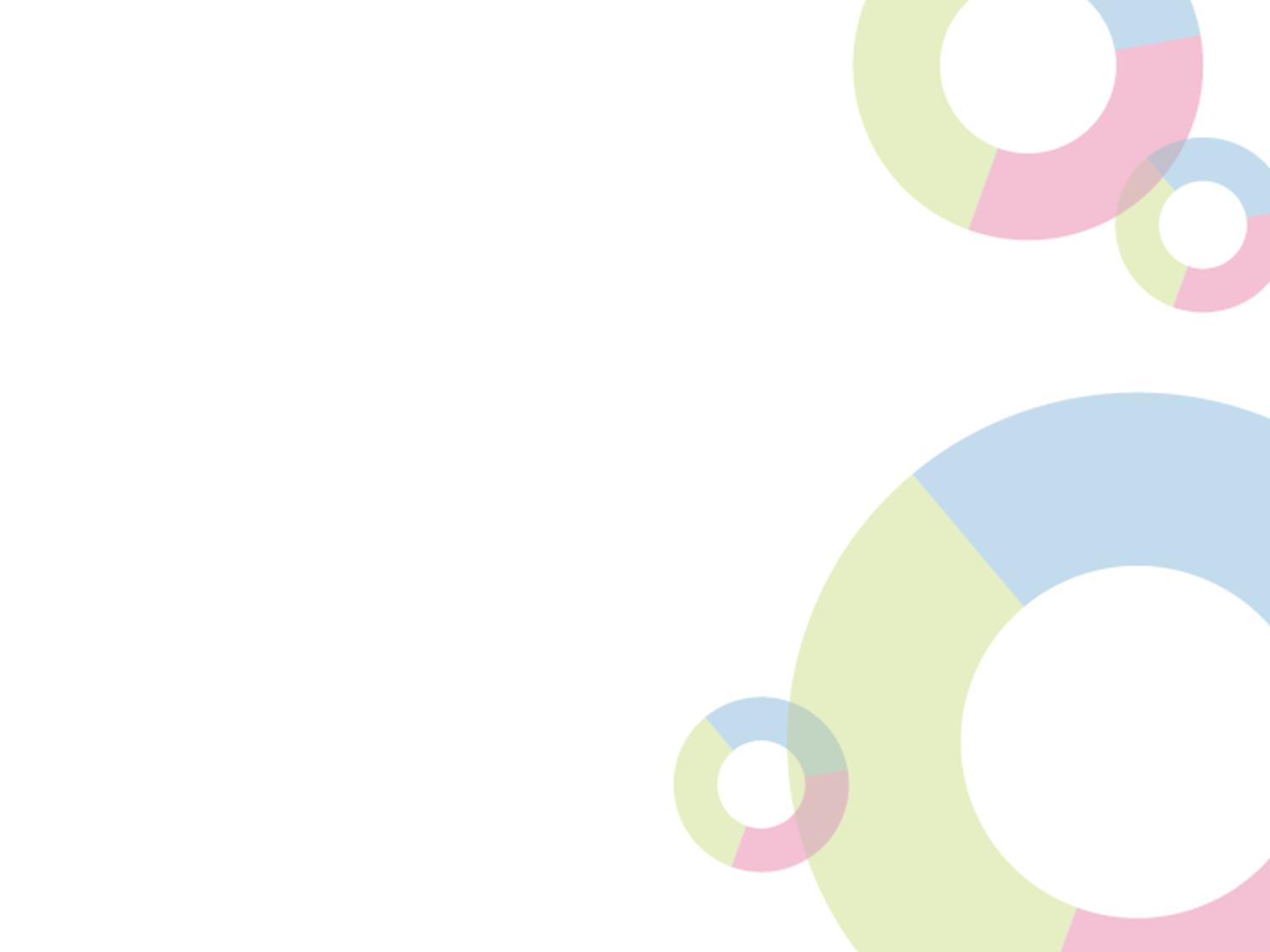 Pravidla pro žadatele a příjemce
Obecná pravidla (aktuálně verze 1.6 z 27. září 2016)
(závazná pro všechny specifické cíle a výzvy)
www.dotaceEU.cz/IROP

Specifická pravidla
(pro každou výzvu samostatný dokument) 
www.dotaceEU.cz/IROP
podporované aktivity, způsobilé výdaje, hodnoticí kritéria, povinné přílohy
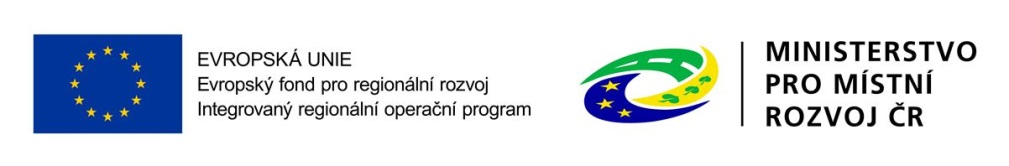 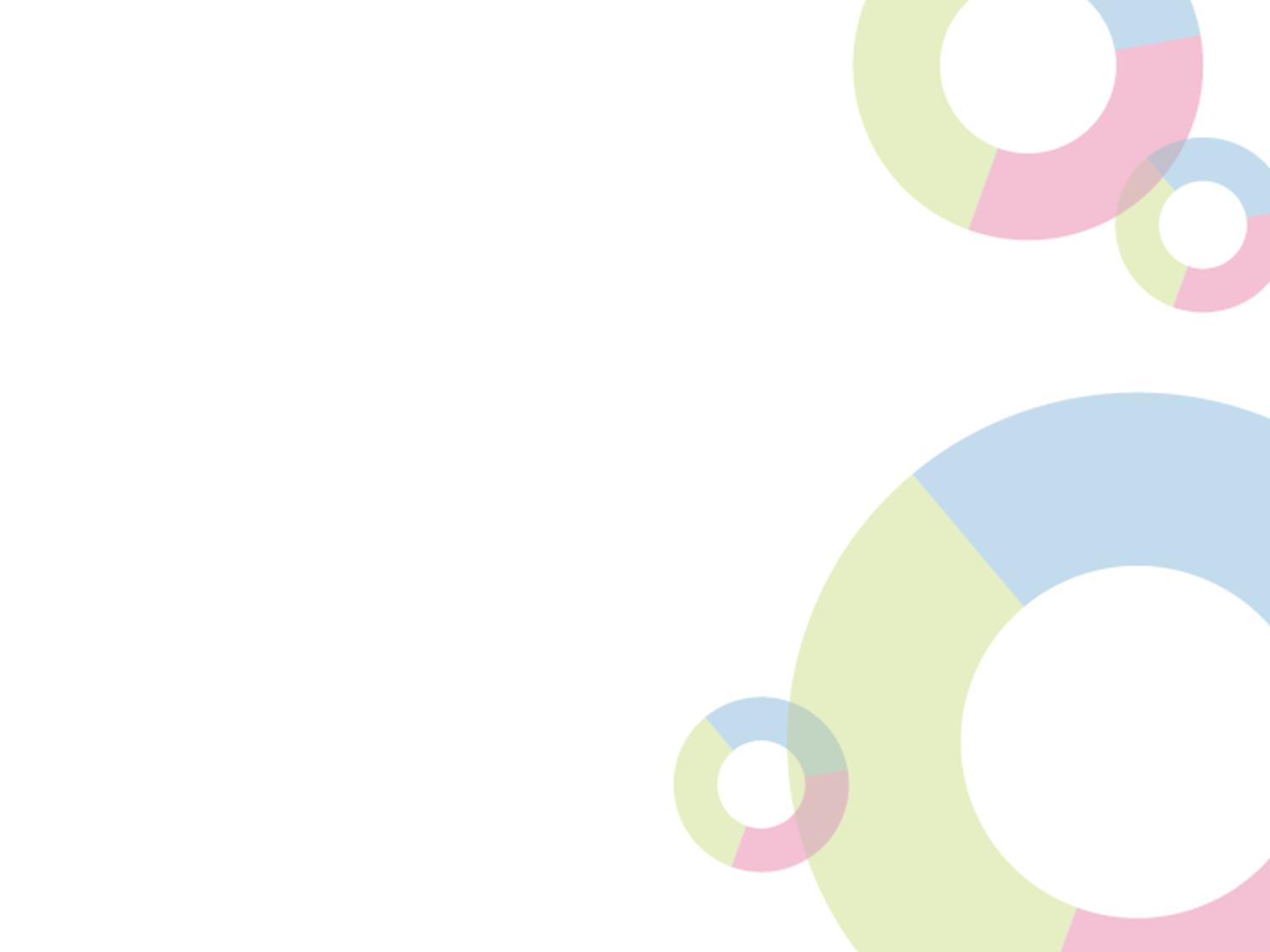 Pravidla pro žadatele a příjemce
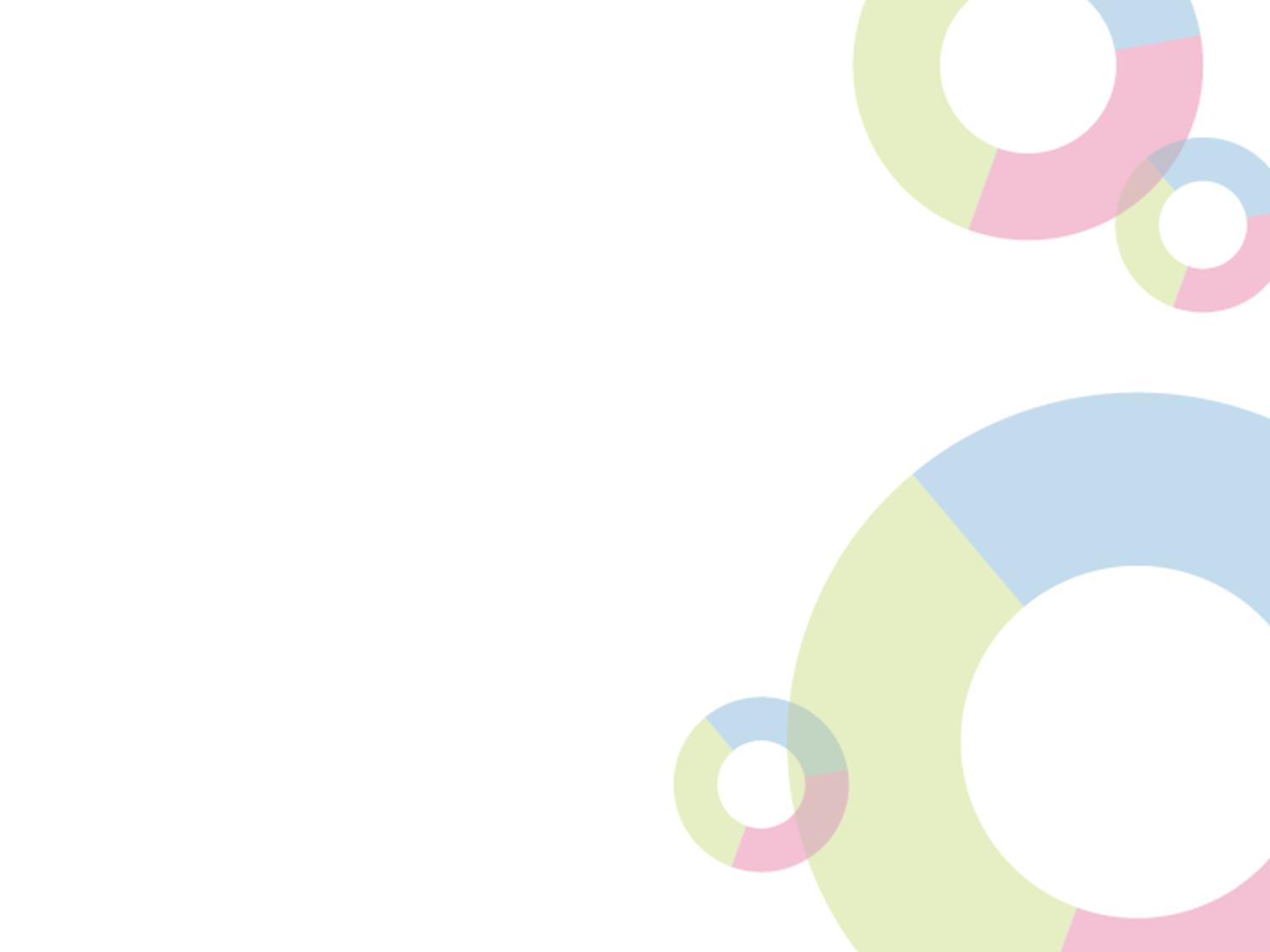 VÝZVY v oblasti kulturního dědictví
Výzvy pro individuální projekty
13. výzva - Revitalizace vybraných památek I.
21. výzva - Muzea
25. výzva - Knihovny
52. výzva - Revitalizace vybraných památek II.
Výzvy pro integrované projekty
41. výzva Specifický cíl 3.1 - integrované projekty IPRÚ
48. výzva Specifický cíl 3.1 - integrované projekty ITI
55. výzva Kulturní dědictví - integrované projekty CLLD
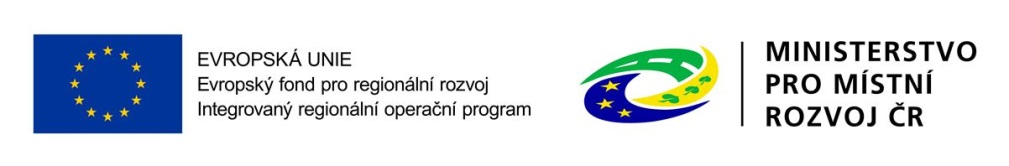 přehled vyhlášených výzev 
v SC 3.1 IROP
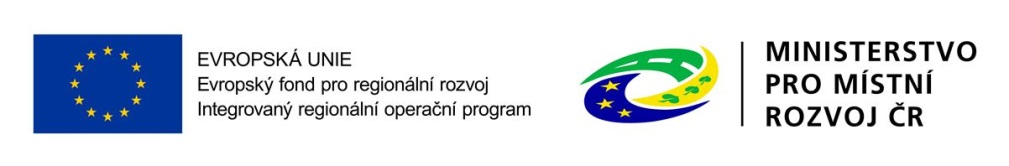 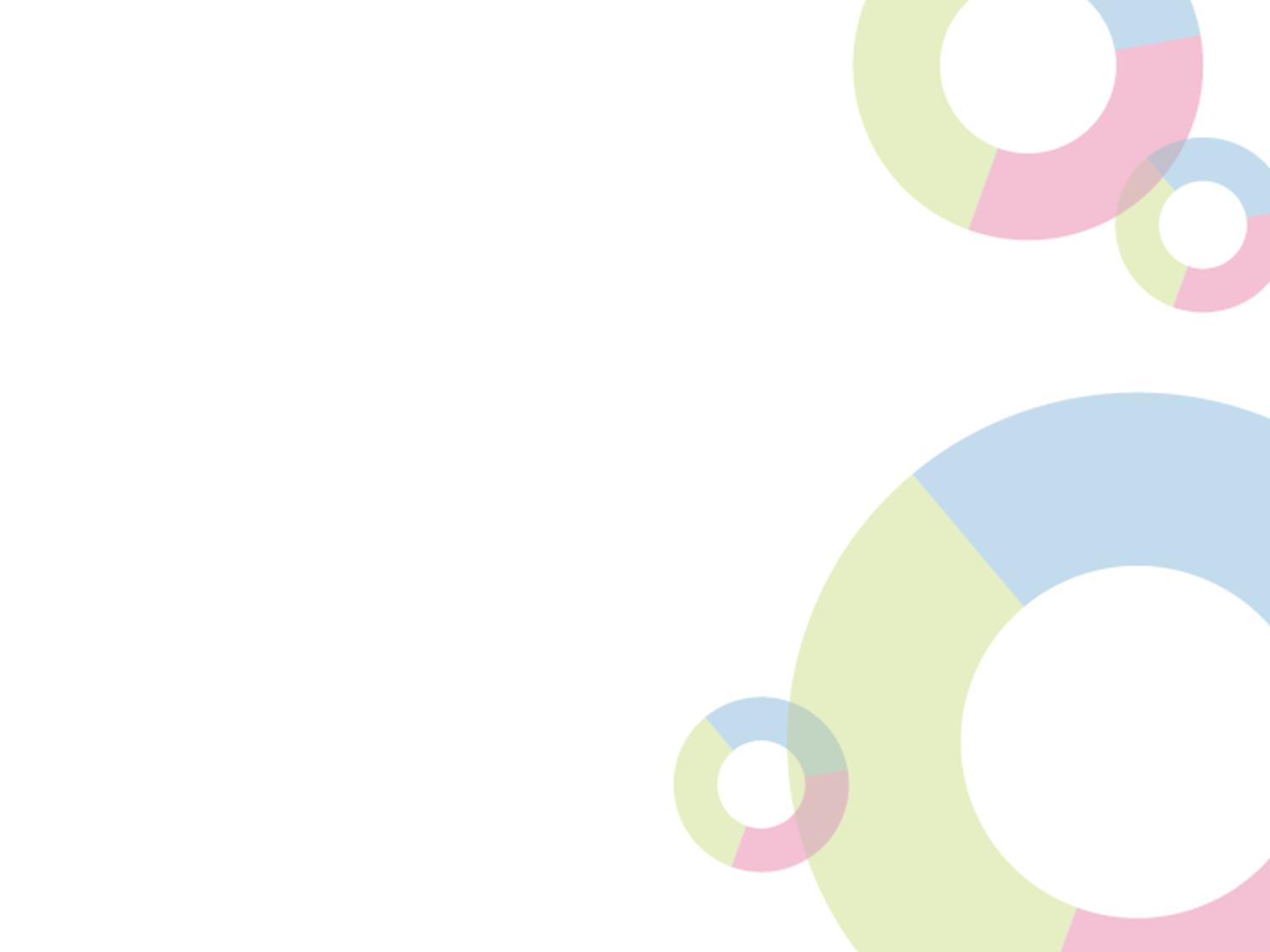 přehled PŘEDLOŽENÝCH PROJEKTŮ
13. VÝZVA REVITALIZACE VYBRANÝCH PAMÁTEK
počet předložených projektů: 63 (za 3,737 mld. Kč, alokace výzvy 3 mld. Kč)
počet zamítnutých projektů: 20, probíhá ex-ante kontrola: 14 projektů
21. VÝZVA MUZEA
počet předložených projektů: 42 (za 1,959 mld. Kč, alokace výzvy 2,115 mld. Kč)
probíhá věcné hodnocení: 17 projektů
25. VÝZVA KNIHOVNY (průběžná výzva do 12/2017)
počet předložených projektů: 1 (za 18 mil. Kč, alokace výzvy 935 mil. Kč)
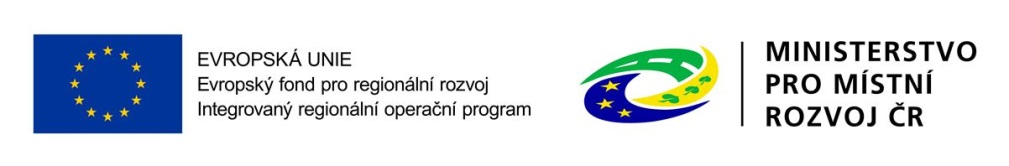 Kontakty a informace
Centrum pro regionální rozvoj České republiky:
(konzultace - krajská pracoviště CRR; pro projekty 
OSS/PO OSS - Praha)
http://dotaceeu.cz/cs/microsites/irop/kontakty

http://www.crr.cz/cs/kontakty/kontakty-irop

Výzvy k předkládání žádostí o podporu:
http://dotaceeu.cz/cs/microsites/irop/vyzvy
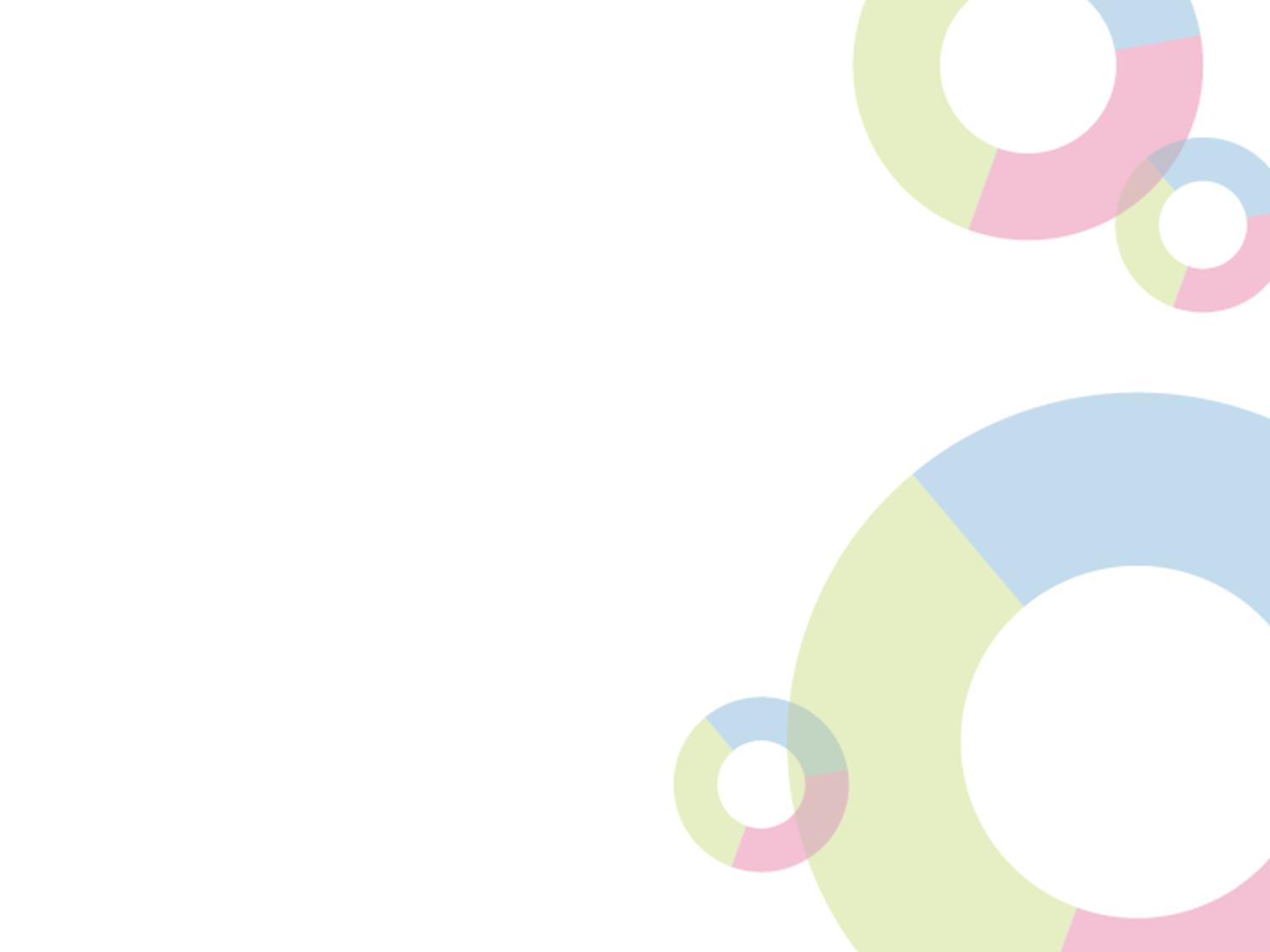 52. výzva IROPrevitalizace vybraných památek II.
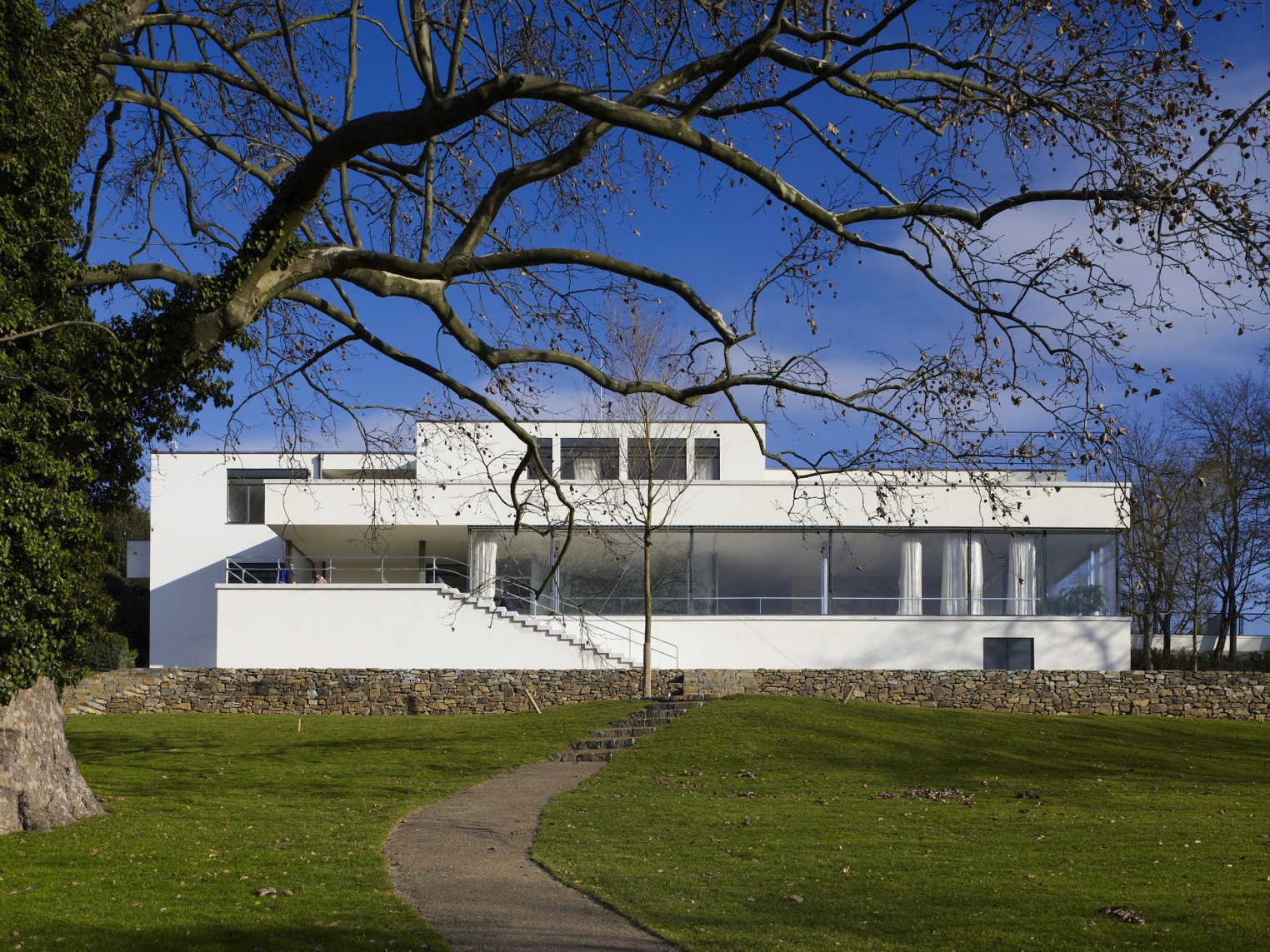 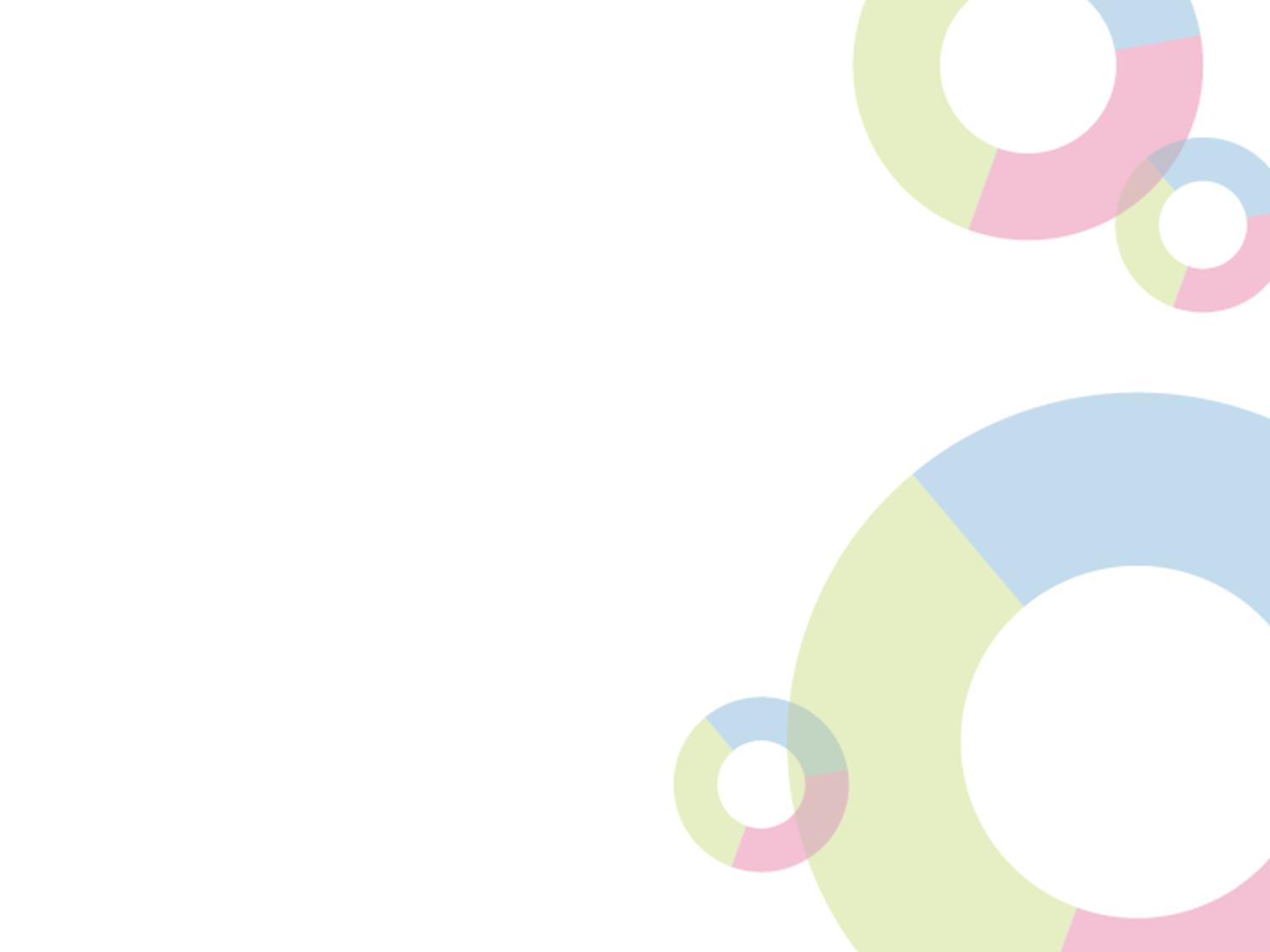 52. výzva IROP
Vyhlášení výzvy:  6. 9. 2016  
Příjem žádostí:  31. 10. 2016 – 28. 3. 2017                                  
Kolová výzva - hodnocení projektů až po ukončení příjmu žádostí
Datum ukončení realizace projektu:  do 31. 12. 2022
Realizace projektu nesmí být ukončena před podáním žádosti. 
Alokace:  1,551 mld. Kč (EFRR) + 273 mil. Kč (SR)   
Území realizace: území celé ČR mimo území hl. m. Prahy
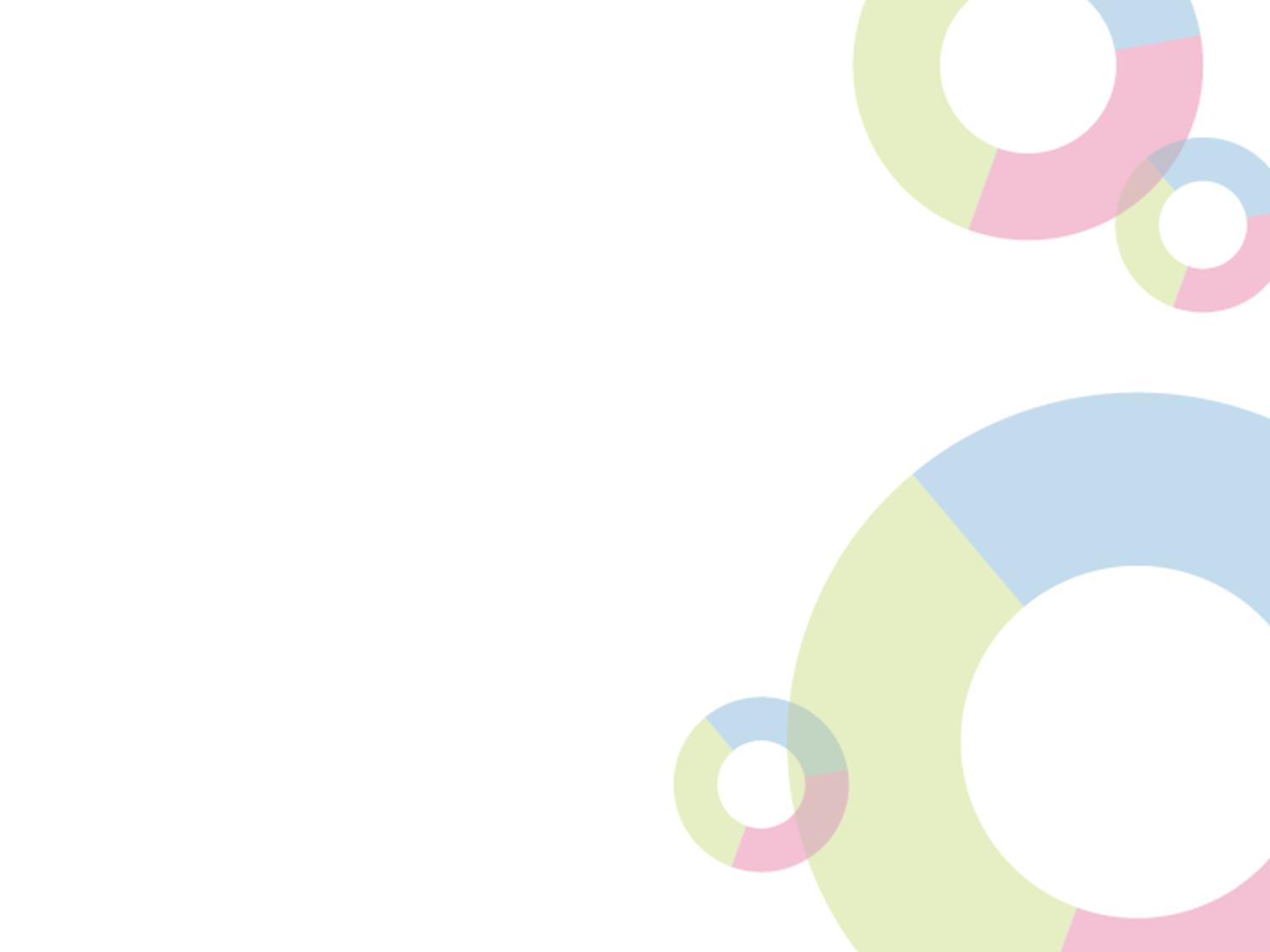 52. výzva IROP
Oprávnění žadatelé 
vlastníci památek nebo subjekty s právem hospodaření (podle zápisu v katastru nemovitostí) kromě fyzických osob nepodnikajících;
pokud žadatel není zapsán v katastru nemovitostí jako vlastník nebo subjekt s právem hospodaření, dokládá nájemní smlouvu, opravňující žadatele k technickému zhodnocení, rekonstrukci a užívání nemovitosti, která bude předmětem projektu, min. do konce doby udržitelnosti projektu;
záznam o nájemním vztahu musí být v době podání žádosti vložen v katastru nemovitostí.
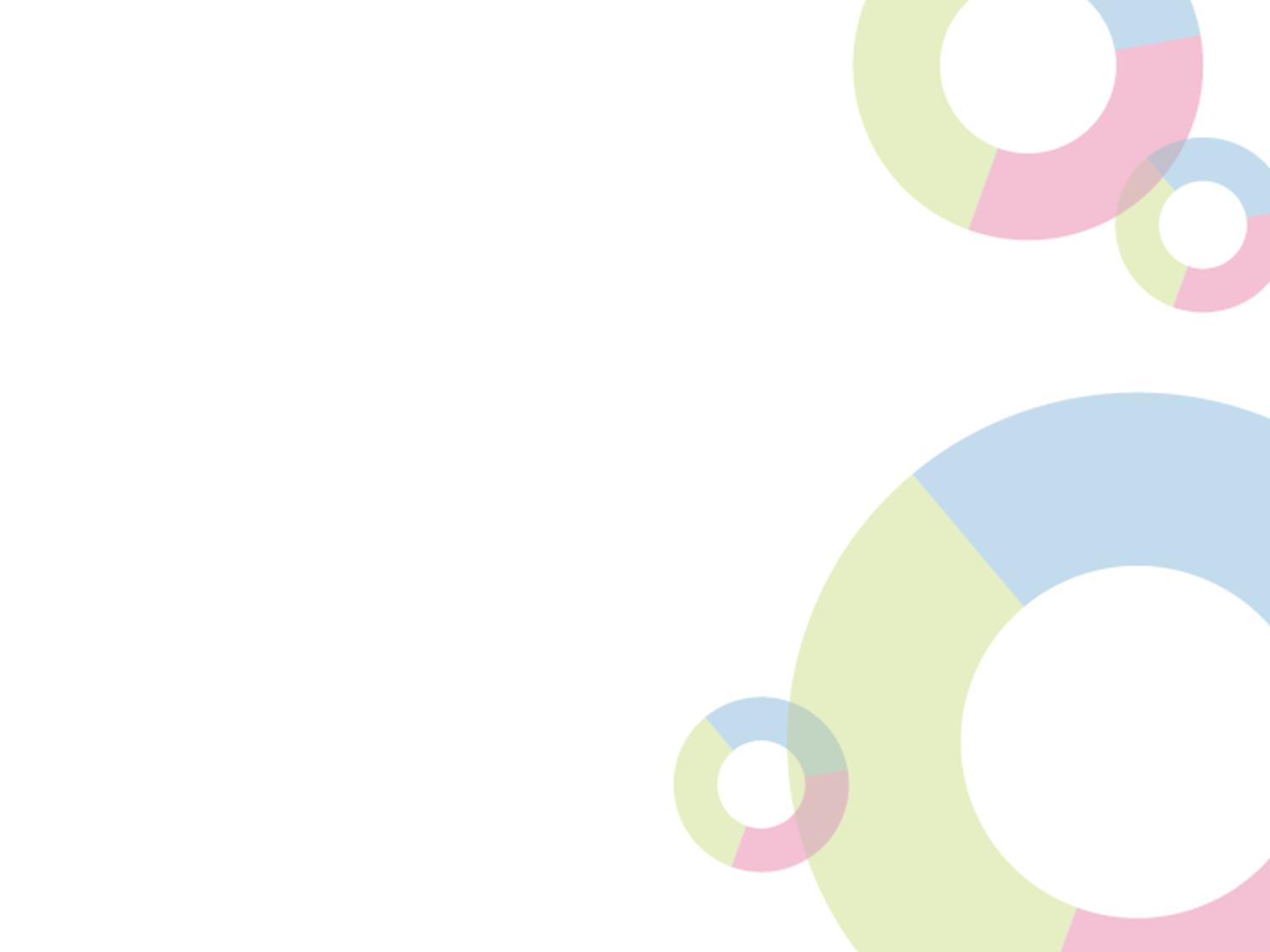 52. VÝZVA IROP
Míra podpory
EFRR:  85 % 
Státní rozpočet:  
organizační složky státu a jejich příspěvkové organizace – 15 %
organizace zakládané kraji a obcemi, dobrovolné svazky obcí a jimi zakládané a zřizované organizace, nestátní neziskové organizace, církve a náboženské společnosti, evidované (církevní) právnické osoby a jiné soukromoprávní subjekty, jejichž hlavním účelem není vytváření zisku a současně vykonávají veřejně prospěšnou činnost v oblasti ochrany kulturního dědictví a péče o něj – 10 % 
veřejné výzkumné organizace – 10 %
kraje, obce a jimi zřizované organizace – 5 %
ostatní – 0 %
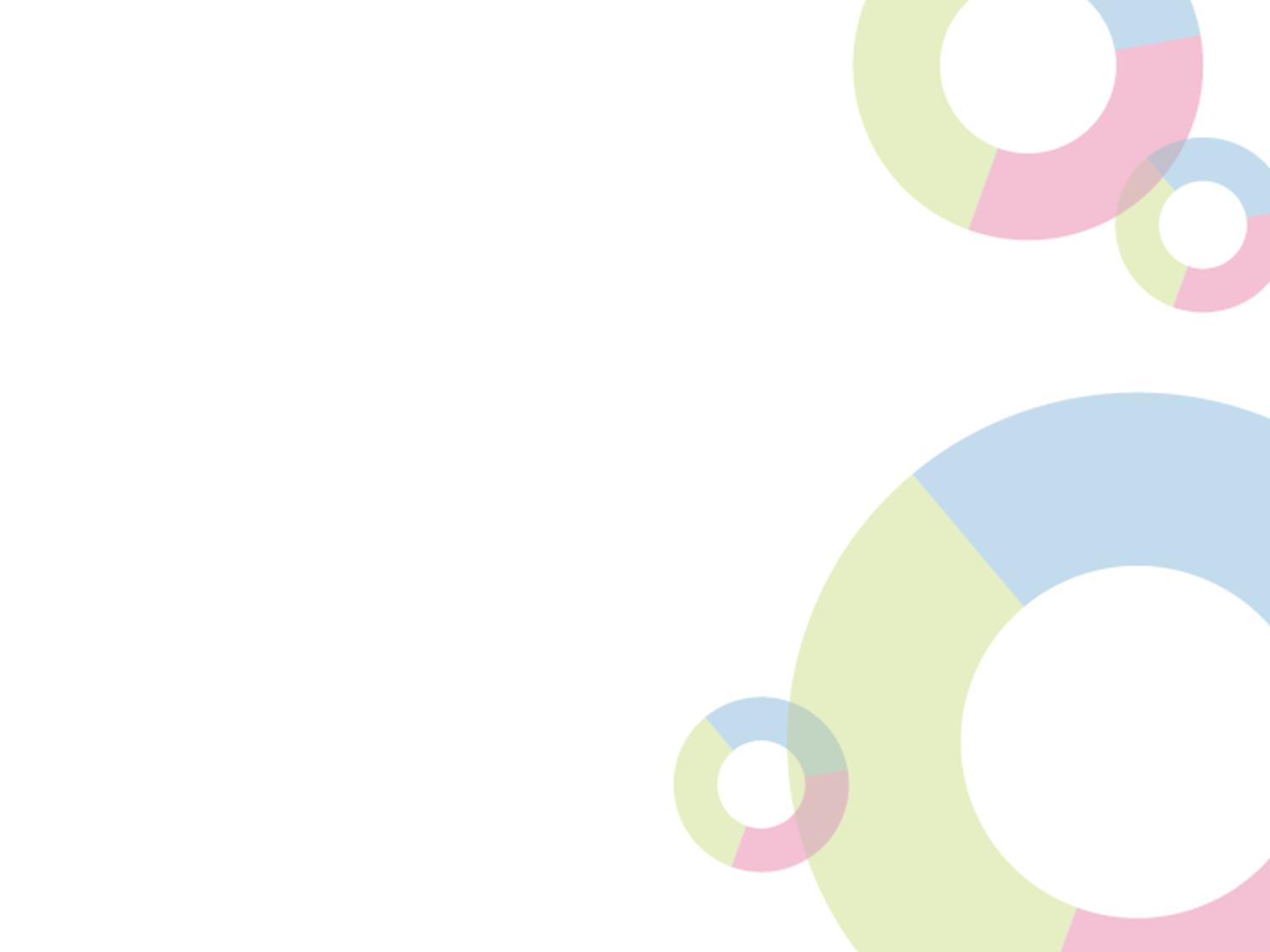 52. VÝZVA IROP
Podporované památky
Seznam světového dědictví UNESCO (12);
Indikativní seznam světového dědictví UNESCO v kategorii kulturní dědictví (15);
Národní kulturní památky k 1. 1. 2014  (218) včetně movitých NKP (19)
Indikativní seznam národních kulturních památek k 1. 1. 2014 (178).
Podrobně viz přílohy č. 8 -11 Specifických pravidel 52.  výzvy.
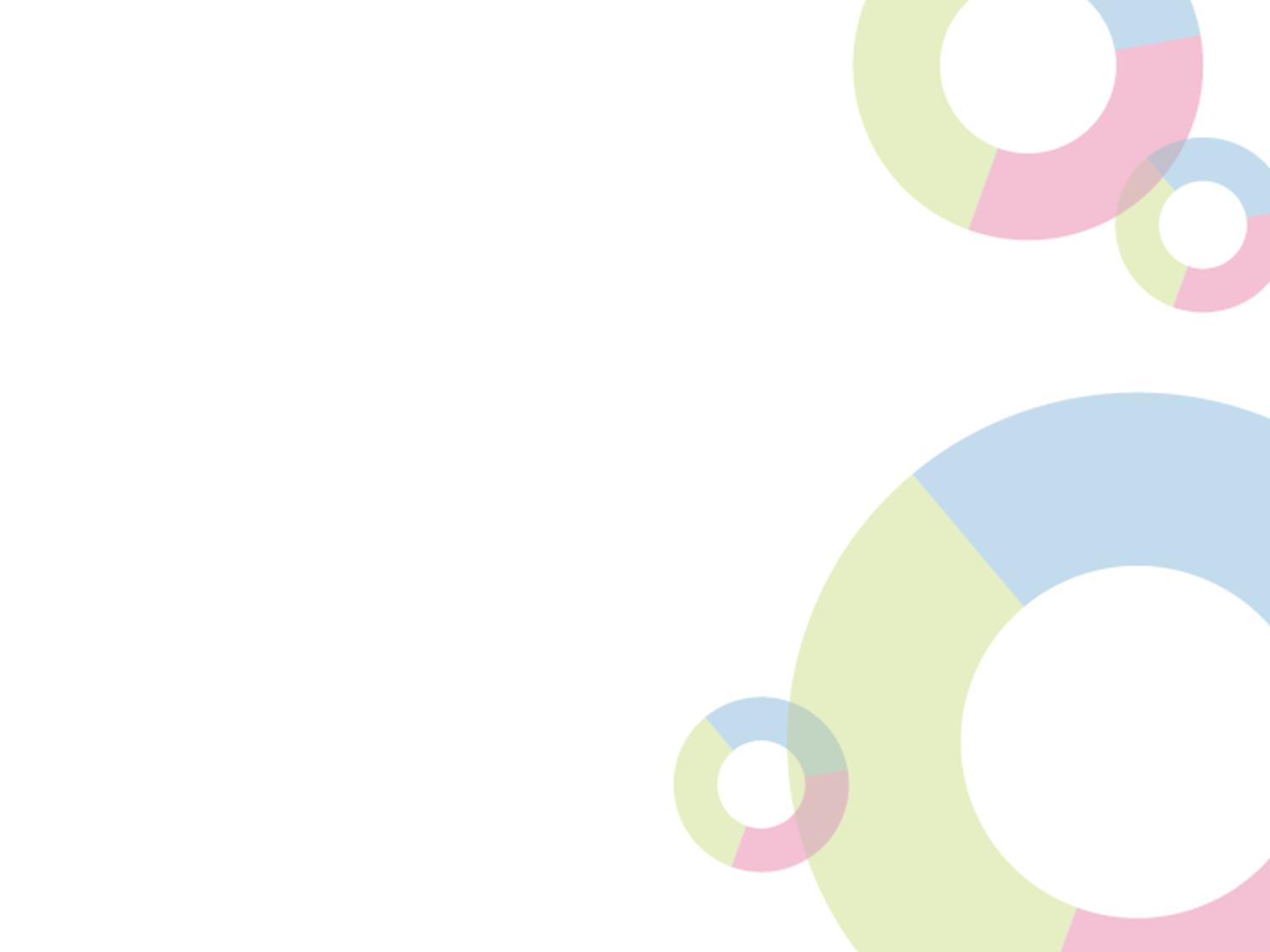 52. výzva IROP
Minimální výše celkových způsobilých výdajů:  5 000 000 Kč 

Maximální výše celkových výdajů: 
			123 282 000 Kč 
			246 565 000 Kč (památky zapsané na Seznamu světového 									  dědictví UNESCO)  

Podpora je omezena v souladu s článkem 3.1e) nařízení č. 1301/2013 od EFRR na investice v malém měřítku.
Překročení limitu – nevztahuje se na provoz a údržbu a na výdaje spojené s nepředvídatelnou okolností.
52. výzva irop
Způsobilé jsou výdaje za aktivity realizované v rámci objektů a parcel, vymezených památkami podporovatelnými z IROP. Toto omezení se vztahuje  i na modernizaci, resp. výstavbu sociálního, technického a technologického zázemí, expozic a depozitářů.
Ověření: MonumNet (monumnet.npu.cz), příp. příslušné nařízení vlády (u NKP). Případné změny/odchylky v číslech parcel žadatel vysvětlí  a popíše ve Studii proveditelnosti. 
______________________________________________________________________
Indikativní seznam NKP: podporovatelné kulturní památky ve stávajícím rozsahu ochrany. 
Světové kulturní dědictví UNESCO: kulturní a národní kulturní památky (http://monumnet.npu.cz/chruzemi/hledani.php).
Indikativní seznam Světového dědictví UNESCO: kulturní a národní kulturní památky (http://monumnet.npu.cz/chruzemi/hledani.php, http://monumnet.npu.cz/pamfond/hledani.php. 
UNESCO: úpravy parků a zahrad jsou způsobilé, pokud jsou parky a zahrady součástí konkrétní památky.
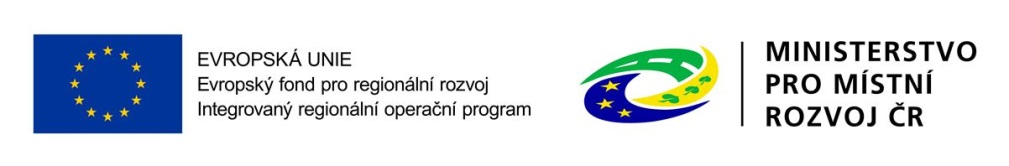 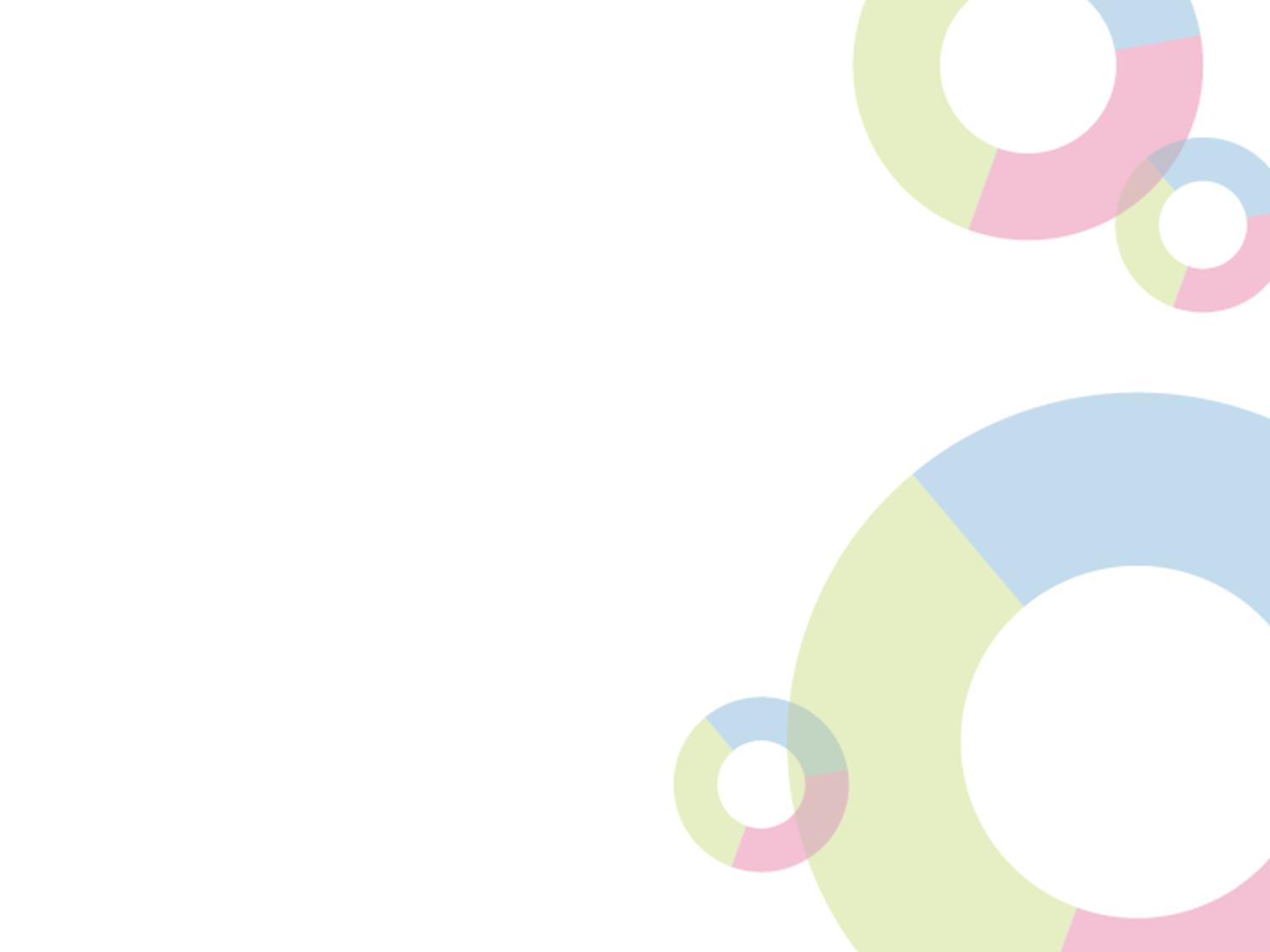 limit infrastruktury malého měřítka
Příklad správné aplikace limitu infrastruktury malého měřítka 
(small scale infrastructure)

Předmětem projektu je revitalizace budovy zámku. Celkové výdaje projektu nepřekročí částku 123 mil. Kč.
Dva různě zaměřené projekty vlastníka hradu (stavební obnova hradu a nová expozice v dosud nezpřístupněných prostorách hradu), realizované v jedné budově (individuálním prvku kulturní infrastruktury). Celkové výdaje za oba projekty v součtu nepřekročí částku 123 mil. Kč.
Předmětem projektu je obnova zámeckého parku. Celkový výdaje do 123 mil. Kč. Současně je realizován druhý samostatný projekt na opravu zámku. Tyto výdaje se do limitu nezapočítávají.
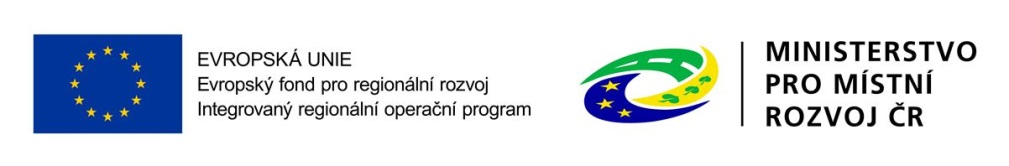 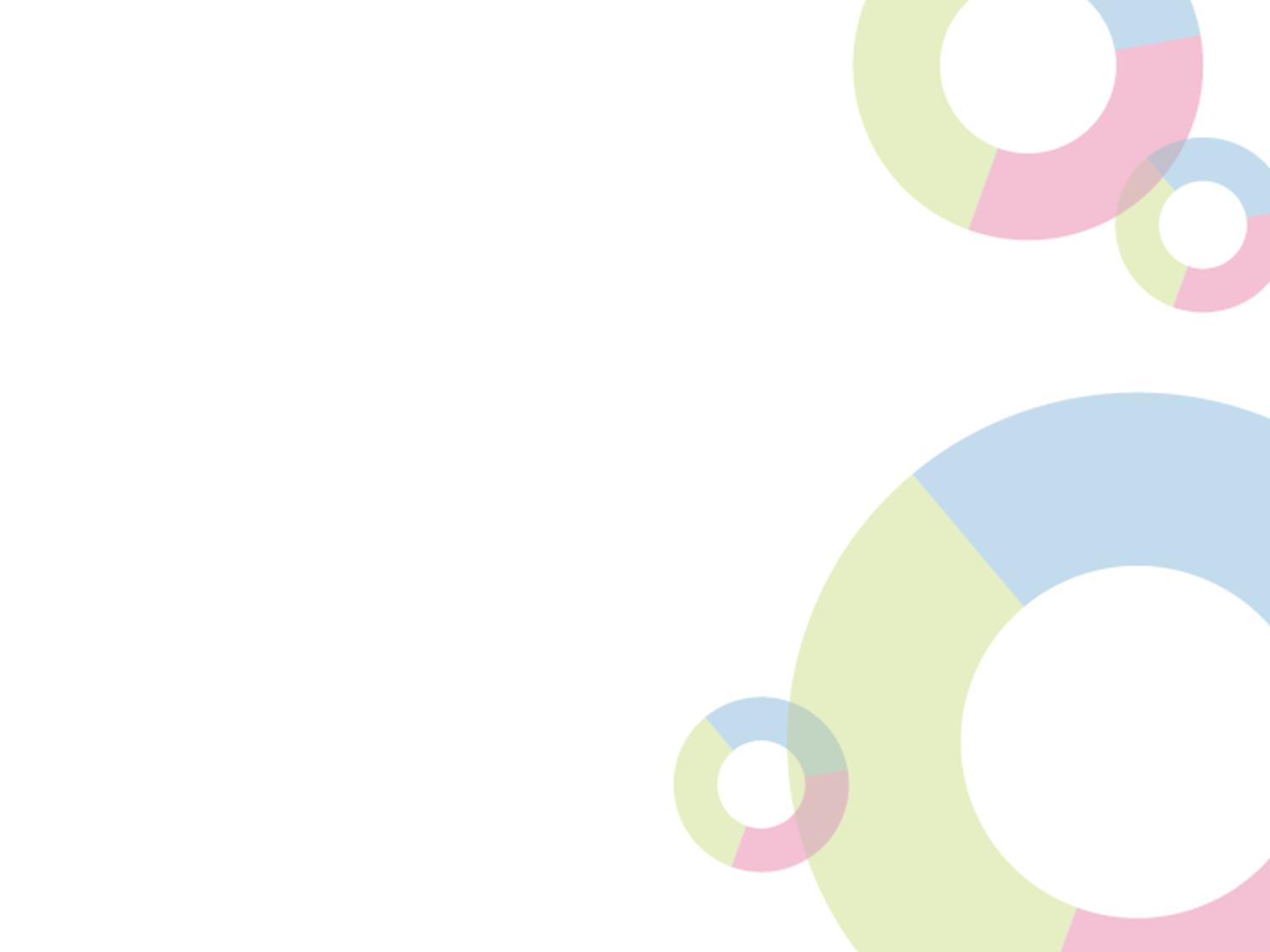 limit infrastruktury malého měřítka
Příklad nesprávné aplikace limitu infrastruktury malého měřítka 

Několik různě zaměřených projektů z SC 3.1 IROP, vztahujících se k jedné budově zámku, jejichž celkové výdaje v součtu překročí 123 mil. Kč. V tomto případě hrozí odebrání celé dotace všem projektům.
Podpořený projekt byl plánován na 123 mil. Kč, ale v průběhu realizace došlo k vícepracím a k překročení stanoveného limitu celkových výdajů na projekt. Tyto vícepráce nebyly odůvodněné nepředvídatelnými okolnostmi. V tomto případě hrozí odebrání celé dotace.
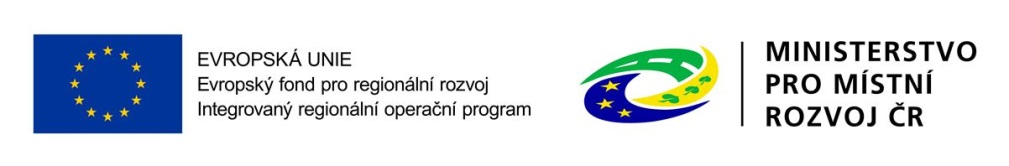 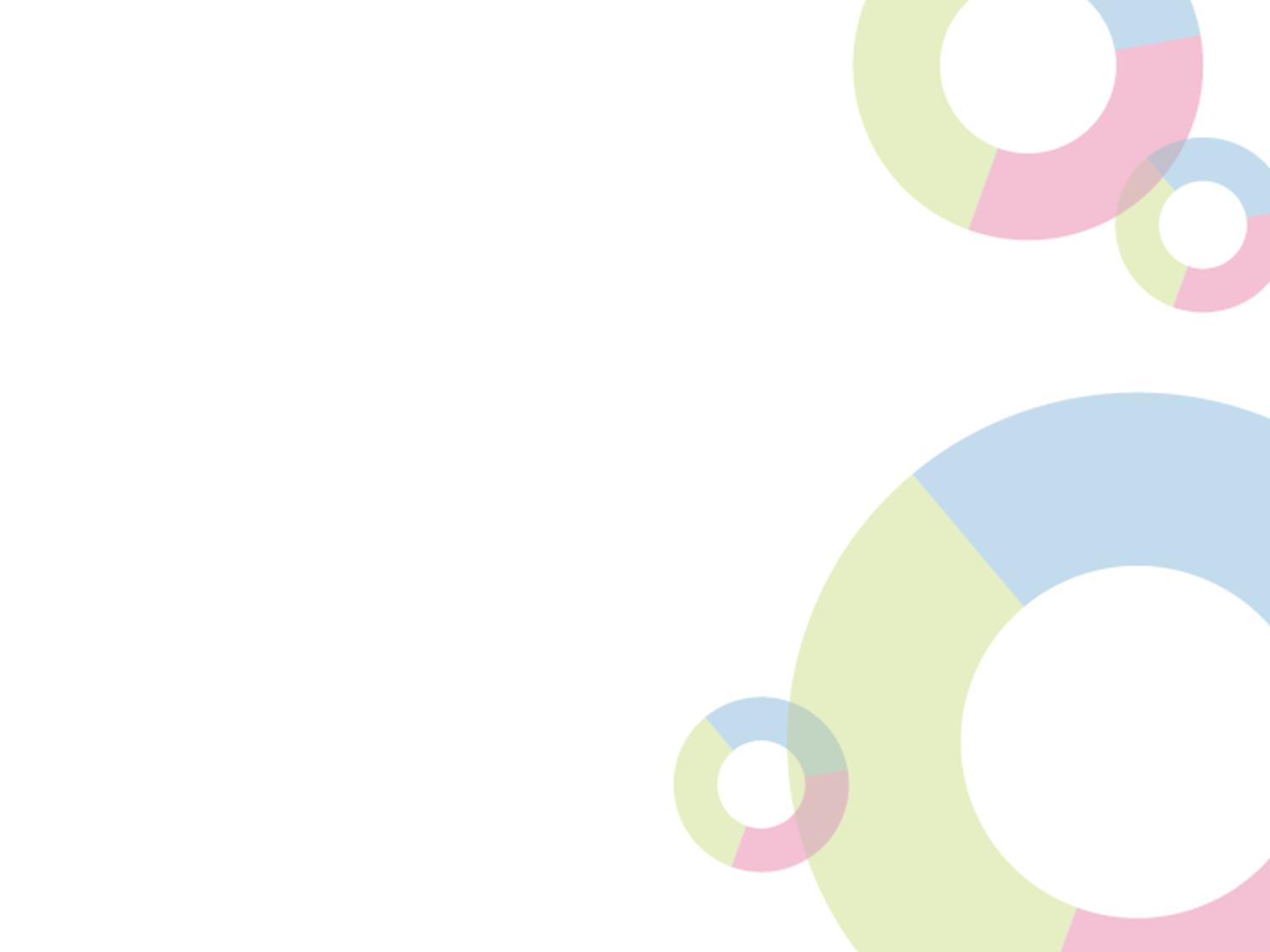 52. výzva IROP
Podmínky pro integrované operace
jednotlivé projekty musí být jednoznačně oddělitelné a funkčně nezávislé;
jednotlivé prvky kulturní infrastruktury nemohou být uměle rozdělené na menší části;
projekty zahrnuté do integrované operace se musí navzájem doplňovat, musí být nezbytné pro dosažení specifických cílů jasně stanovených v aktuálních lokálních nebo regionálních strategiích a musí přispívat k naplňování cílů investičních priorit EFRR;
projekty, tvořící jednu integrovanou operaci, mohou být financovány z různých specifických cílů a  operačních programů;
žadatel popíše přínos integrované operace do  studie proveditelnosti, resp. příspěvek jednotlivých návazných projektů k povzbuzení potenciálu území ve studii proveditelnosti a zdůvodní přidanou hodnotu této investice jako celku.
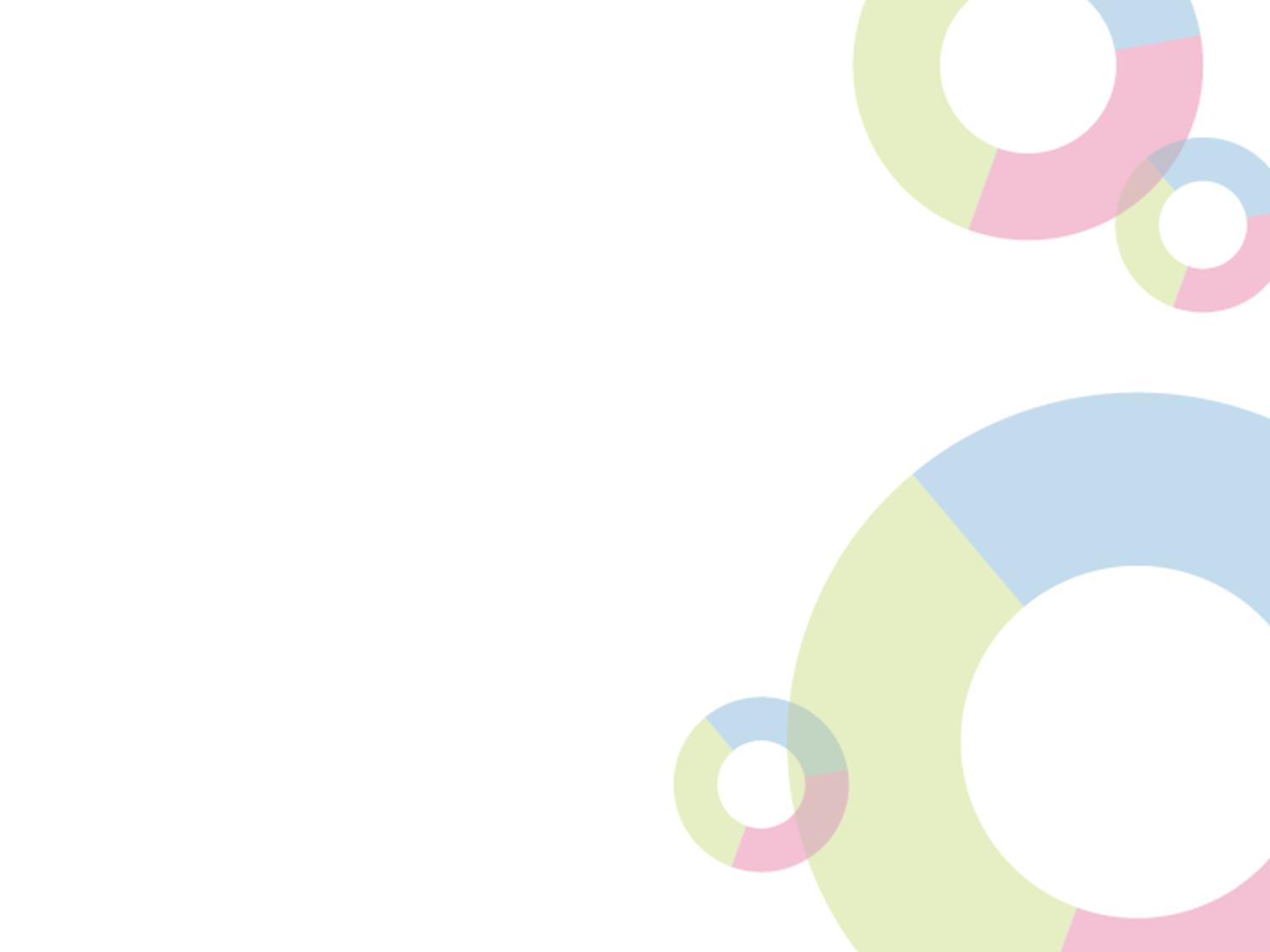 52. výzva IROP
Hlavní podporované aktivity (min. 85 % celkových způsobilých výdajů)
obnova památek,
obnova parků a zahrad, pokud jsou součástí památek nebo samy o sobě památkou,
odstraňování přístupových bariér, 
zajištění vyšší bezpečnosti návštěvníků,
rekonstrukce/budování expozic a depozitářů,
restaurování-konzervování movitých předmětů, které jsou součástí památek,
zvýšení ochrany památek a jejího zabezpečení, 
modernizace a výstavba objektů technického a technologického zázemí a objektů sociálního zázemí/návštěvnické infrastruktury.
digitalizace památek/mobiliáře, pořízení HW a SW k digitalizaci.
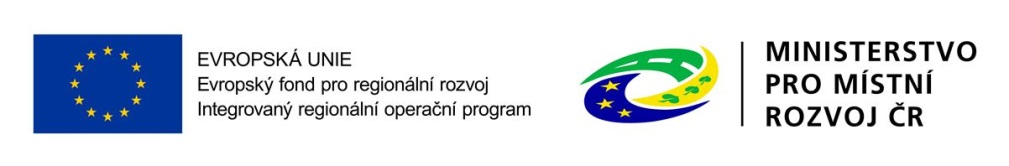 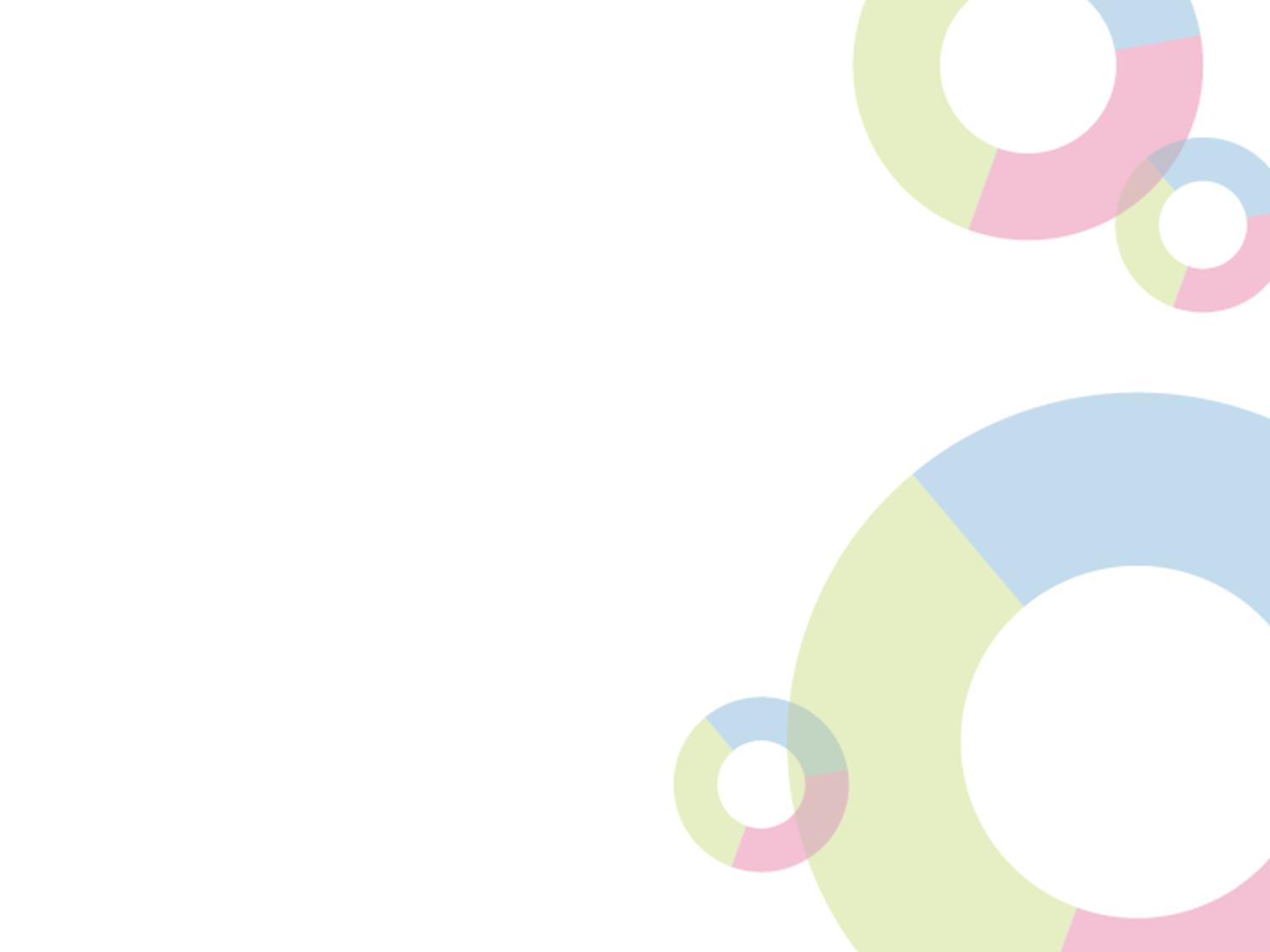 52. výzva IROP
Vedlejší podporované aktivity (max. 15 % celkových způsobilých výdajů)

osobní náklady členů projektového týmu, 
pořízení studie proveditelnosti, pořízení projektové dokumentace, EIA, 
zabezpečení výstavby (technický dozor investora, BOZP, autorský dozor),
pořízení odborných nebo znaleckých posudků a analýz, 
libreta a projektová dokumentace k expozicím, restaurátorské záměry,
zpracování zadávacích dokumentací k zakázkám a organizace výběrových a zadávacích řízení.
nákup pozemků a staveb nezbytných pro realizaci projektu,
povinná publicita.
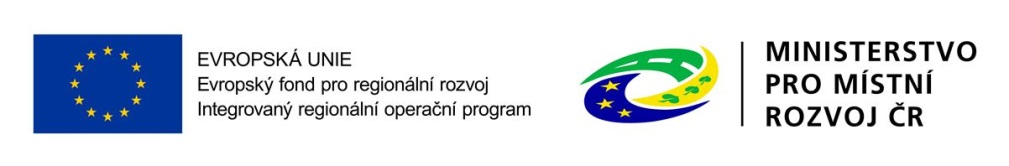 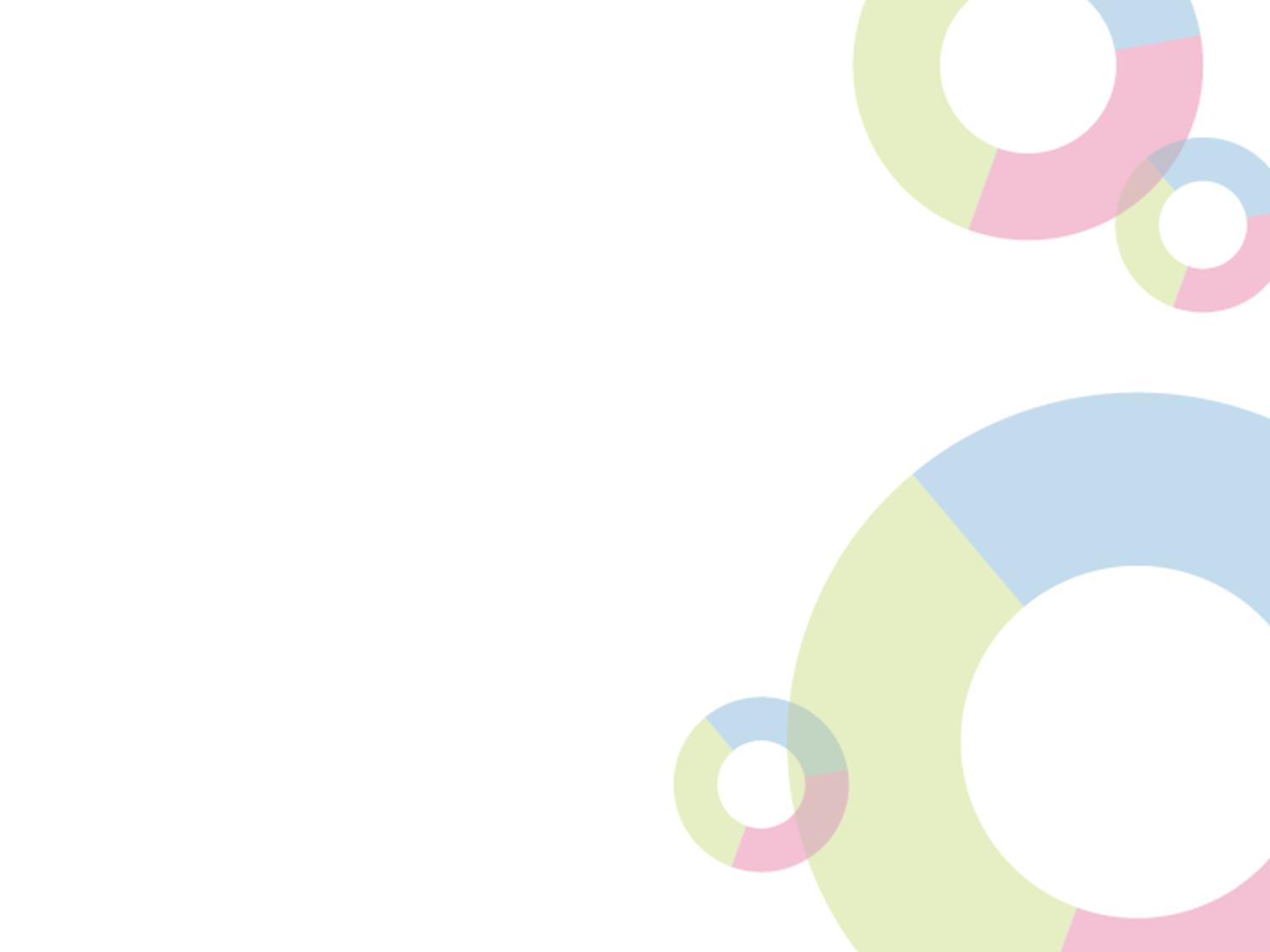 52. výzva IROP
Nezpůsobilé výdaje

správní poplatky,
pojištění majetku financovaného z IROP,
úroky z úvěrů,
DPH, pokud má příjemce nárok na odpočet daně na vstupu; pokud u organizace existuje dvojí režim, musí příjemce rozhodnout, zda navrhovaný projekt spadá pod aktivity podléhající režimu DPH s nárokem na odpočet nebo pod aktivity, kde daň není uplatňovaná,
sankce a penále,
výdaje na záruky, pojištění, úroky, bankovní poplatky, kursové ztráty,
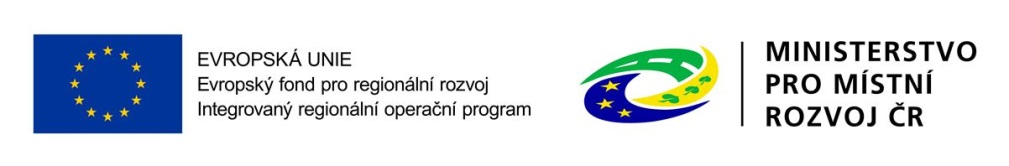 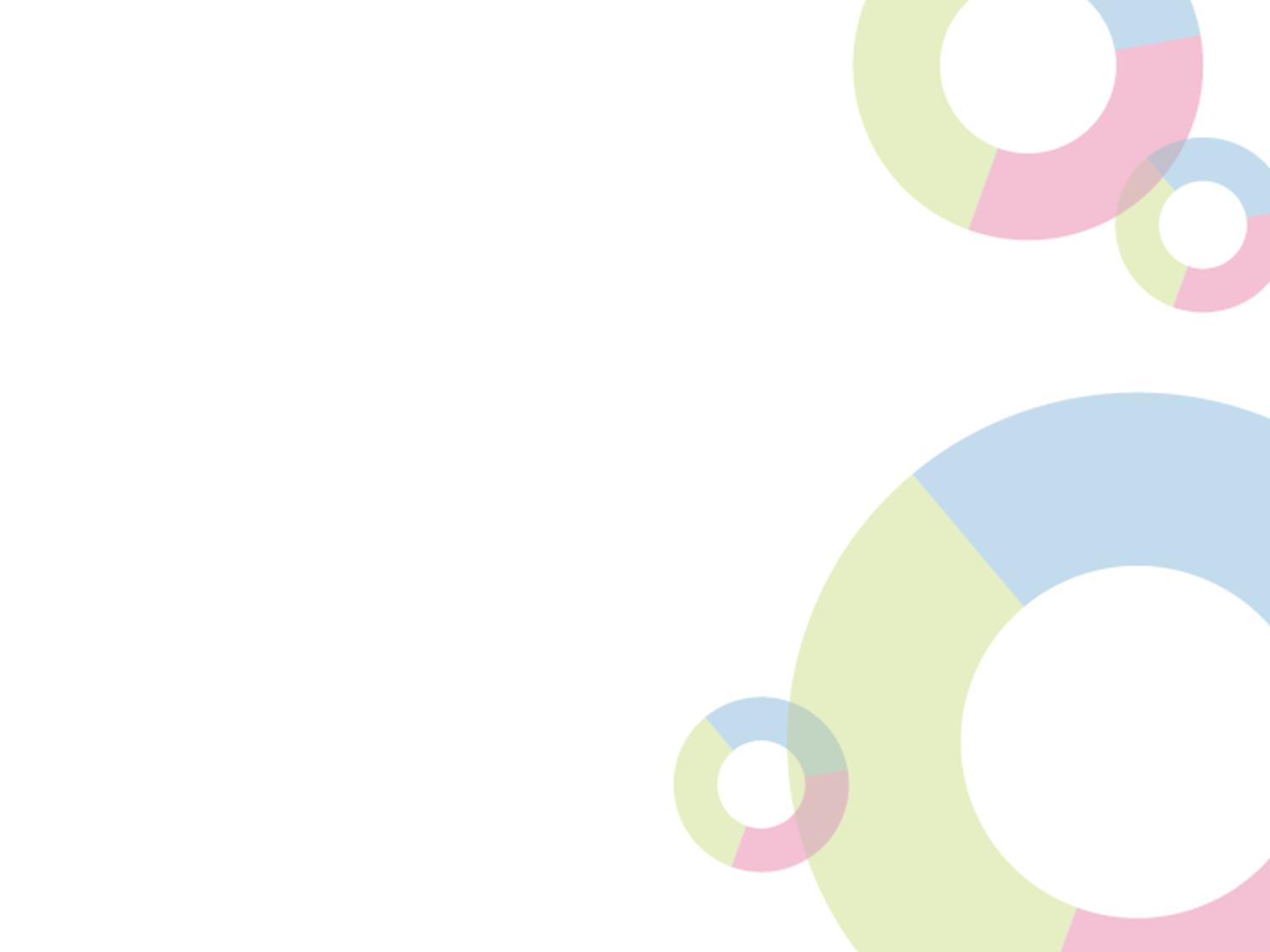 52. výzva IROP
Nezpůsobilé výdaje

provozní náklady,
cestovné,
odpisy, 
vzdělávání zaměstnanců, 
webové prezentace, webový design,
sankce, penále,
vybavení kanceláří, stravovacích zařízení,
výdaje na pořízení pozemků nad 10 % celkových způsobilých výdajů,
výdaje bez přímého vztahu k projektu.
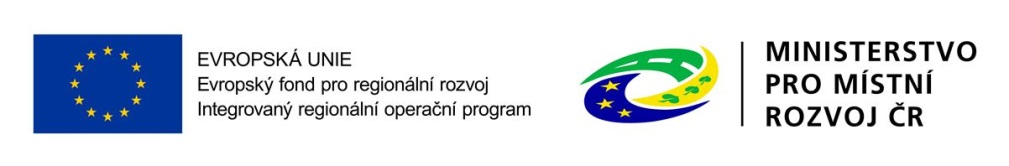 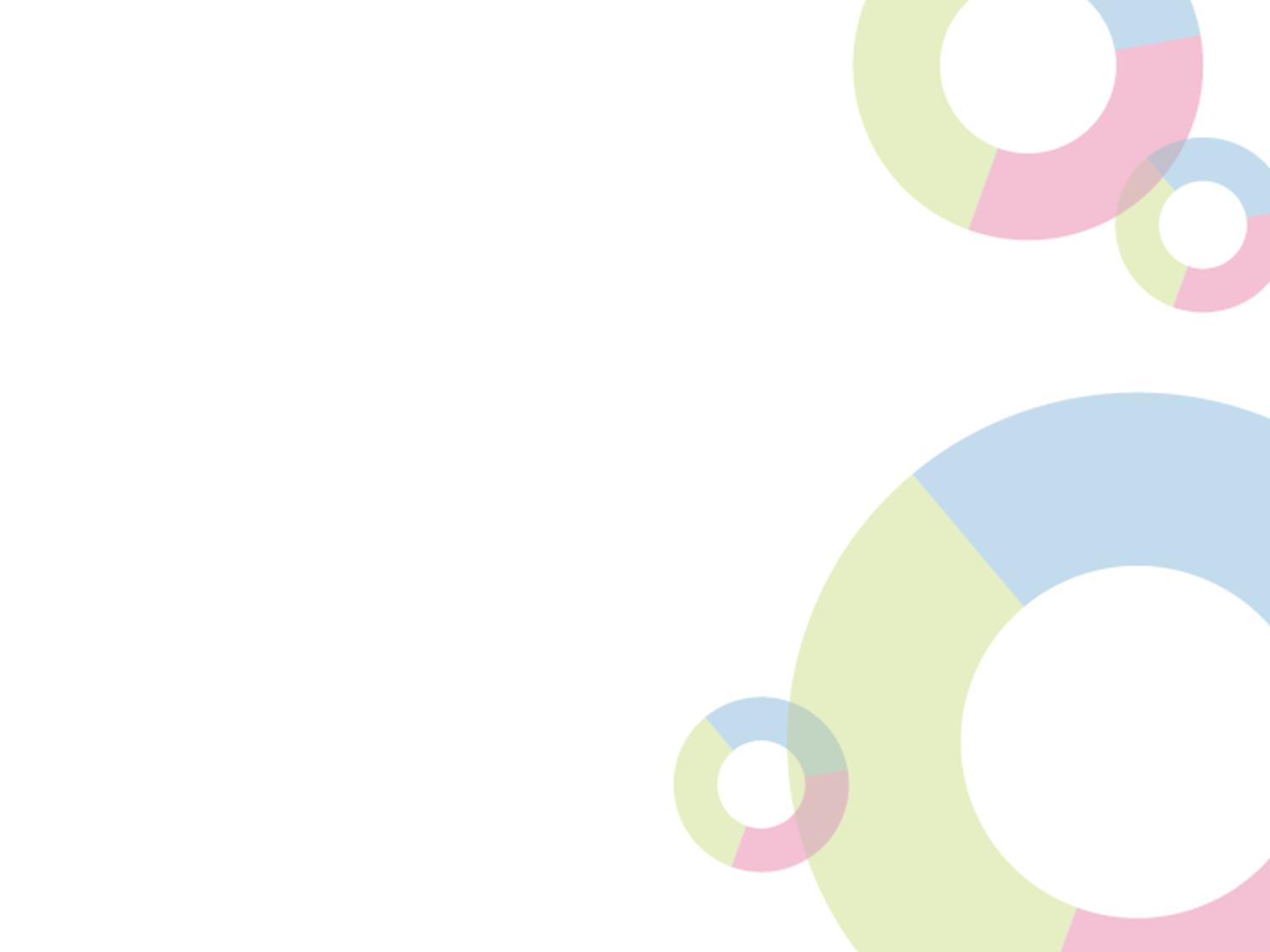 52. výzva IROP
Povinné přílohy žádosti
Plná moc - v případě přenesení pravomocí na jinou osobu; vzor v příloha č. 11 Obecných pravidel;
Zadávací a výběrová řízení - pouze uzavřené smlouvy;
Doklady o právní subjektivitě žadatele - nedokládají kraje/obce a jimi zřizované organizace, OSS, PO OSS, státní podniky a státní organizace; např. NNO doloží zaklad. nebo zřizovací listinu a stanovy.
4.  Studie proveditelnosti - osnova v příloze č. 2 Specifických pravidel; 
5. Výpis z rejstříku trestů - nedokládají OSS, kraje, obce;
6. Doklad o  prokázání právních vztahů k majetku, který je 				předmětem projektu - výpisy z katastru nemovitostí a list vlastnictví k 	nemovitosti, která bude předmětem projektu, pokud nepředložil stavební 	povolení jako přílohu žádosti o podporu.
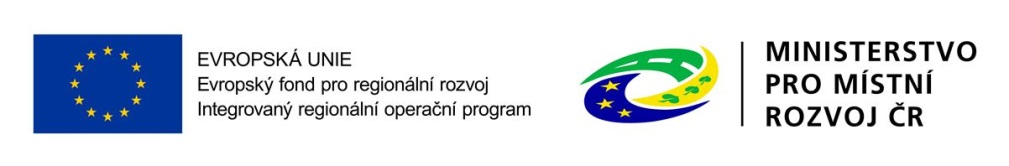 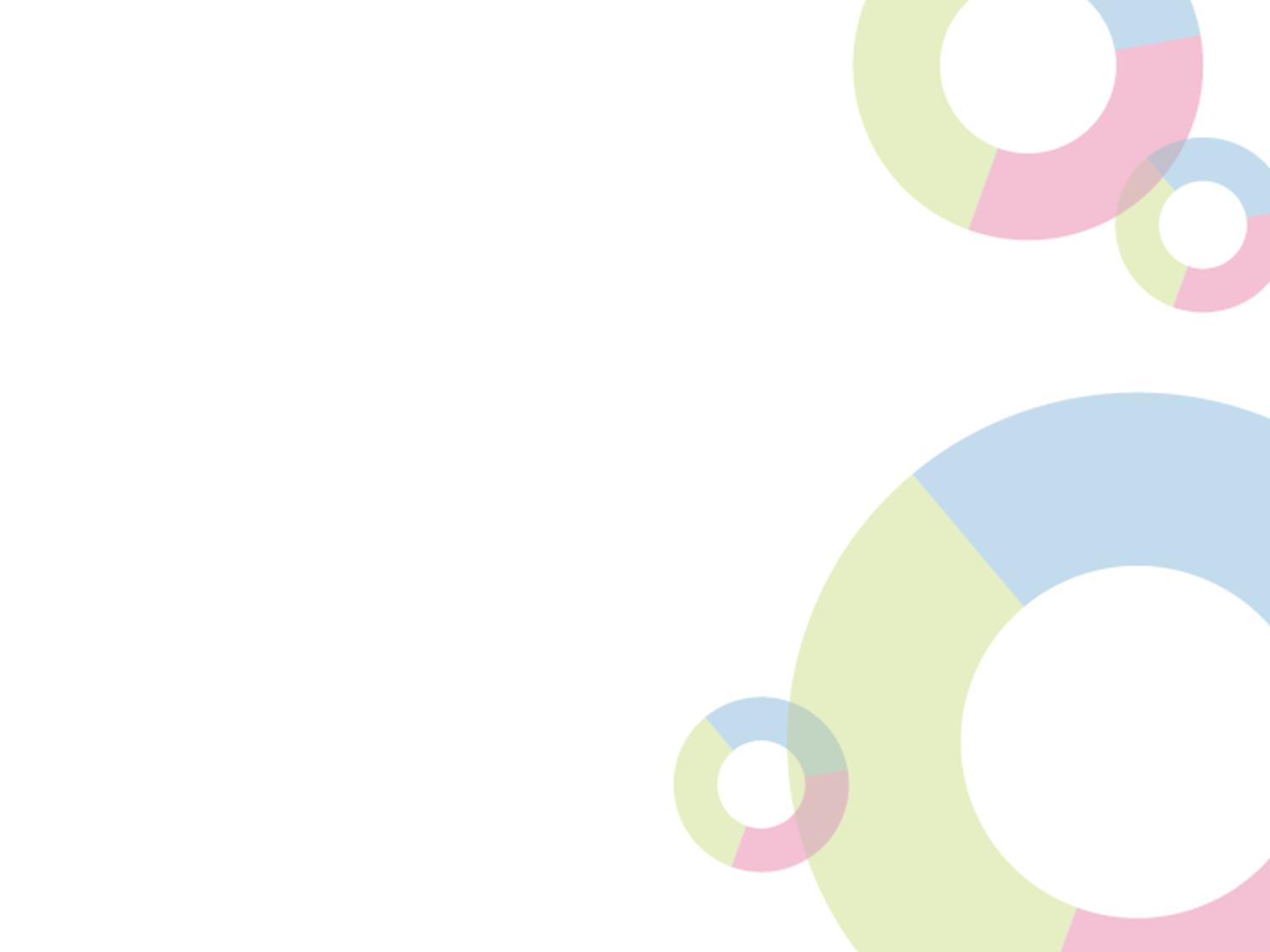 52. výzva IROP
Povinné přílohy žádosti
	Movité NKP dokládají vlastnický vztah, např. inventární soupis.
7. Žádost o stavební povolení nebo ohlášení, případně stavební 		povolení nebo souhlas s provedením ohlášeného stavebního 	záměru nebo veřejnoprávní smlouva nahrazující stavební povolení 	- do vydání Rozhodnutí/Stanovení výdajů musí být předloženo stavební 	povolení s nabytím právní moci nebo souhlas s provedením ohlášeného 	stavebního záměru;
8. Projektová dokumentace pro vydání stavebního povolení nebo 	pro ohlášení stavby;
9. Položkový rozpočet stavby - podle stavebních objektů/funkčních 	celků v členění na hlavní a vedlejší výdaje, podle stupně připravenosti 	projektu.
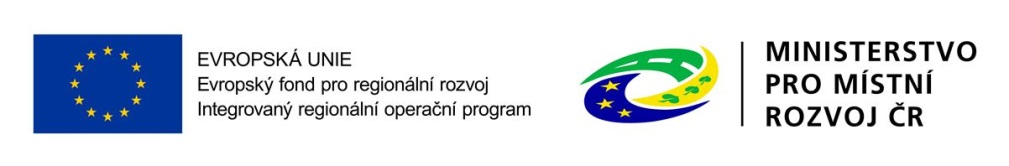 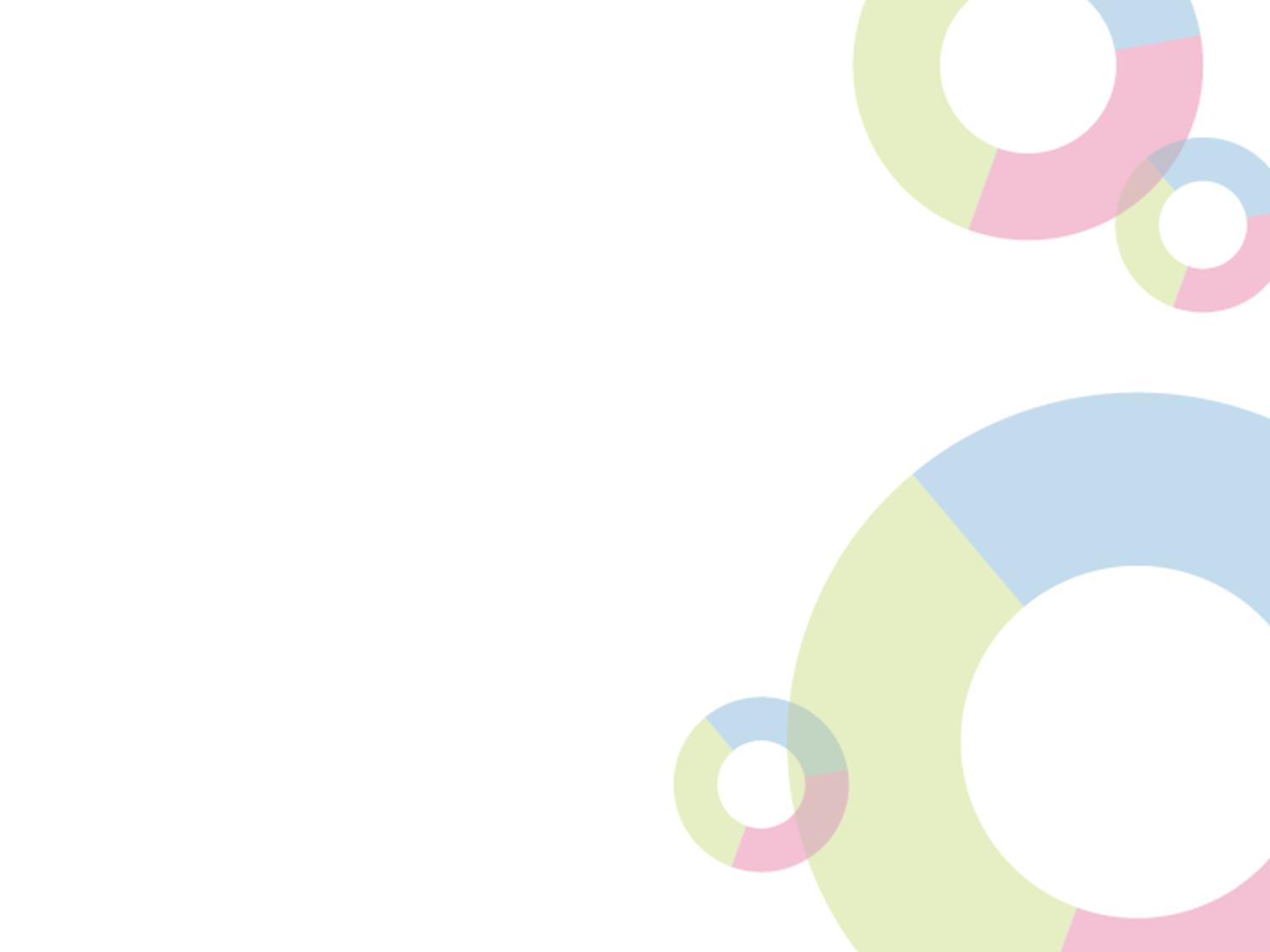 52. výzva IROP
Povinné přílohy žádosti
10. Souhlasné závazné stanovisko příslušného orgánu památkové 	péče podle § 14 zákona č. 20/1987 Sb., o státní památkové péči; 	
11. Čestné prohlášení o skutečném majiteli - pokud je žadatelem 	právnická osoba mimo veřejnoprávní právnické osoby, předkládá 	čestné prohlášení obsahující informaci o skutečném majiteli ve smyslu § 	4 odst. 4 zákona č. 253/2008 Sb., o 	některých opatřeních proti 	legalizaci výnosů z trestné činnosti a financování terorismu. 
	Vzor v příloze č. 30 	Obecných pravidel (verze 1.6), podrobnosti  v 	Obecných pravidlech kap. 2.6.1.	Čestné prohlášení nemusí dokládat 	veřejnoprávní právnické osoby: OSS, PO OSS, územní 	samosprávný celek a jejich příspěvkové 	organizace, veřejná výzkumná 	instituce.
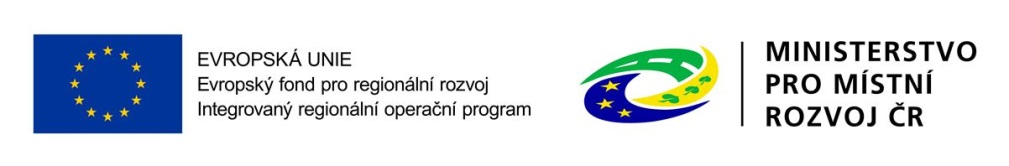 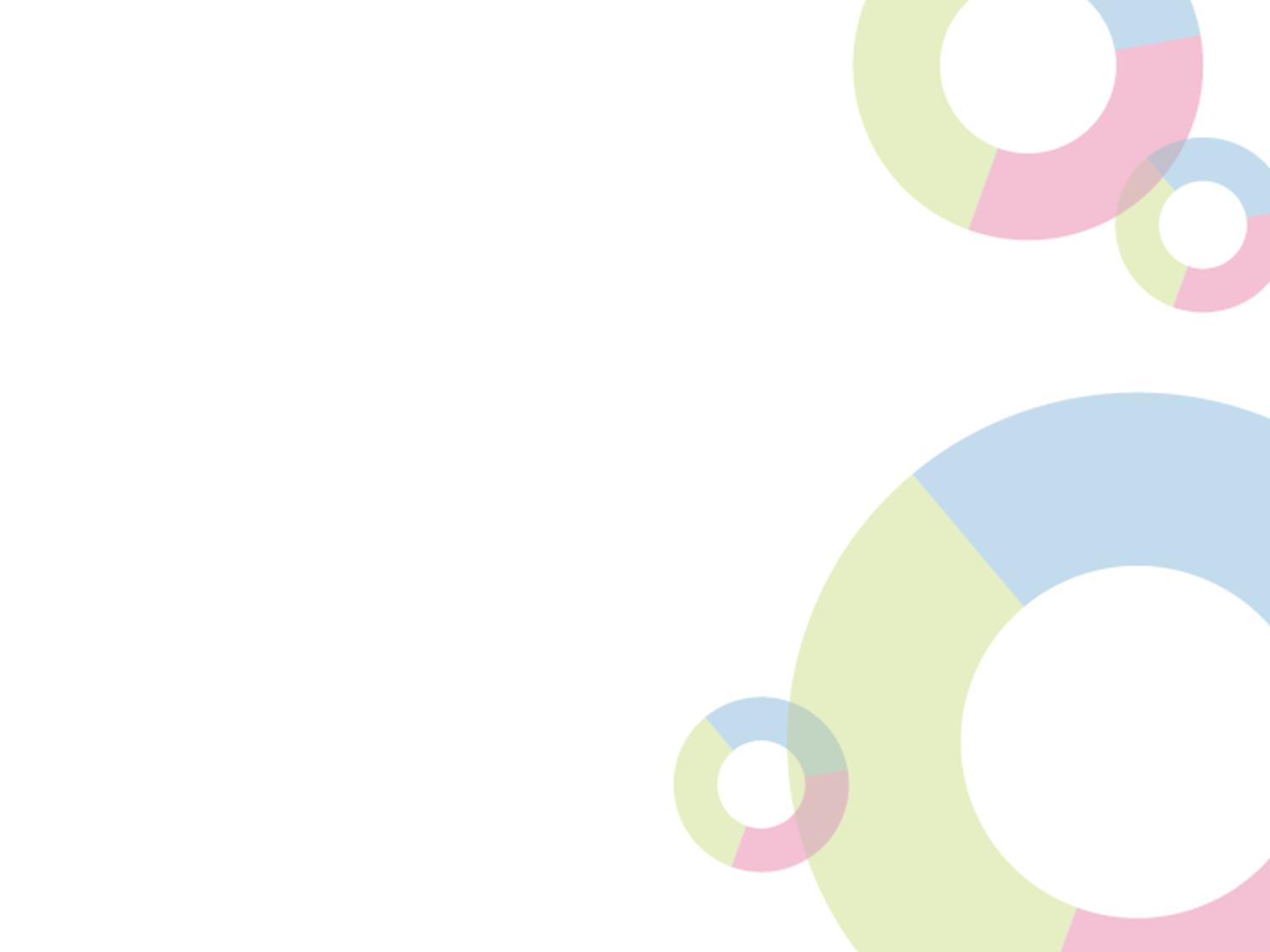 52. výzva IROP
CBA
1. Individuální ověření potřeb financování (CBA VP) 
Režim VP bloková výjimka
Dotace nesmí převýšit rozdíl CZV a čistých příjmů z investice

2. Standardní CBA
Pro projekty s CZV do 100 mil. Kč  žadatel zpracovává v modulu CBA v MS2014+ finanční analýzu
FNPV je nižší než 0.
Pro projekty s CZV nad 100 mil. Kč  žadatel zpracovává v modulu CBA v MS2014+ finanční a ekonomickou analýzu
FNPV je nižší  než 0, ENPV je vyšší než 0.
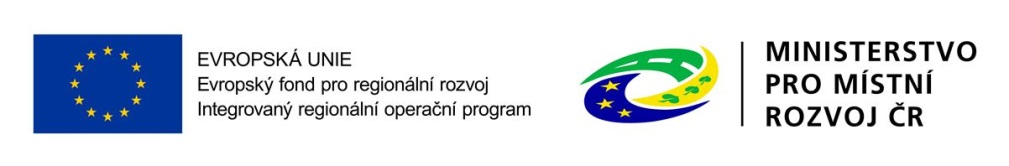 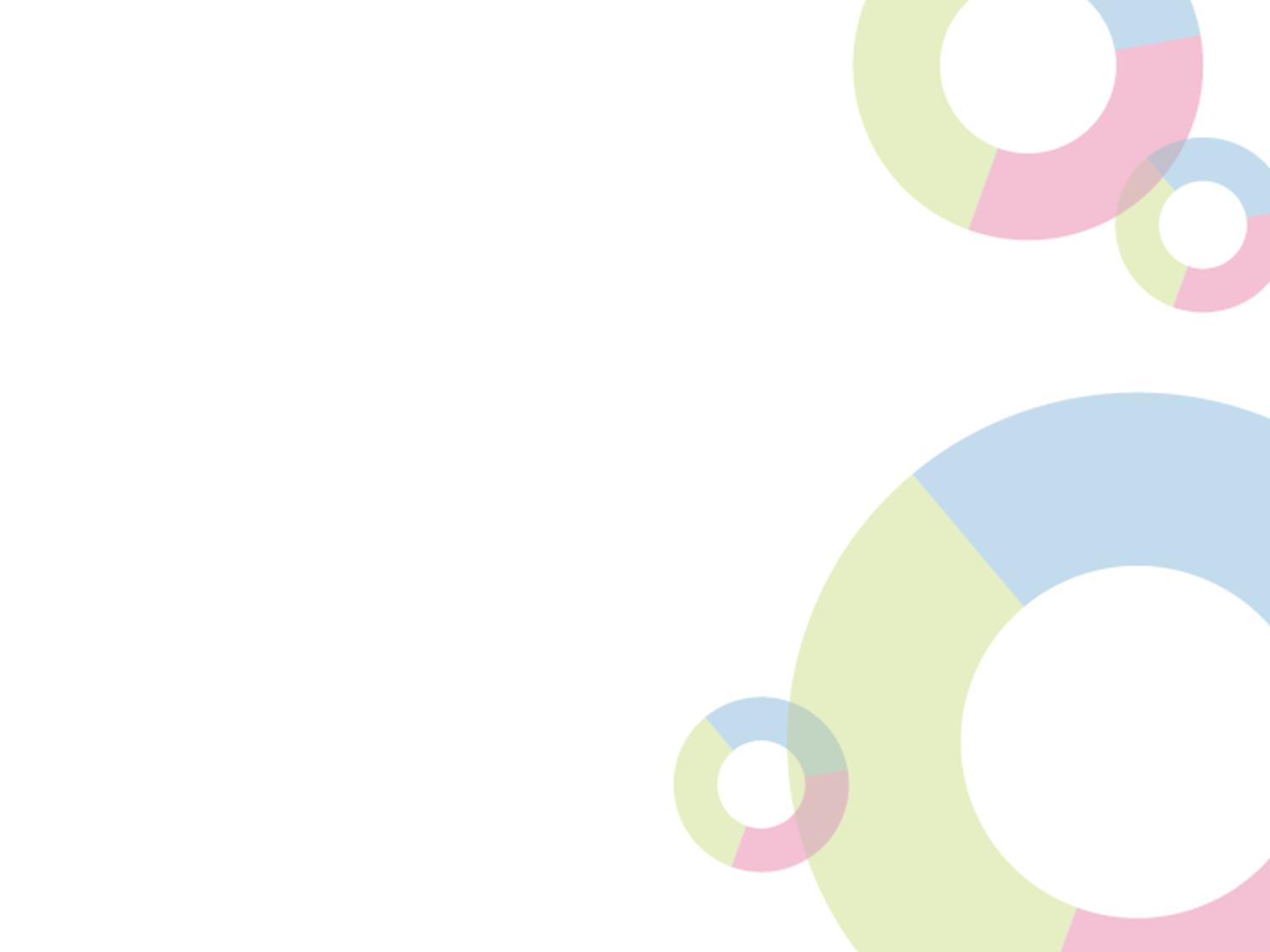 52. výzva IROP
CBA - Časté dotazy ve 13. výzvě IROP

Co to je rozdílová varianta? Rozdíl vstupů mezi investiční a nulovou variantou.
Jak stanovit zůstatkovou hodnotu? Ovlivní to výši dotace? Metodou CF přednastavenou v MS2014+. Vliv na dotaci pouze pokud DR>DOC.
Jak stanovit dobu životnosti investice? Není nutné stanovit, MS2014+ zohledňuje 30-leté období po konci referenčního období pro CF.
Příjmy podle čl. 61 – jsou relevantní pro tyto projekty? Nejsou. Kvůli režimu VP.
Socioekonomické dopady – proč omezení z nabídky v MS 2014+? Z 12 dopadů vybráno 7 relevantních, možnost doplnit o vlastní slovní vyjádření.
Reálné ceny vstupů – jak je stanovit? Vytvořena tabulka přepočtu, k dispozici na http://www.dotaceeu.cz/cs/Microsites/IROP/Dokumenty
Je povinná Citlivostní analýza? Ne.
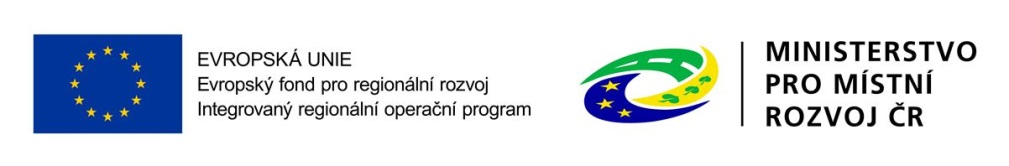 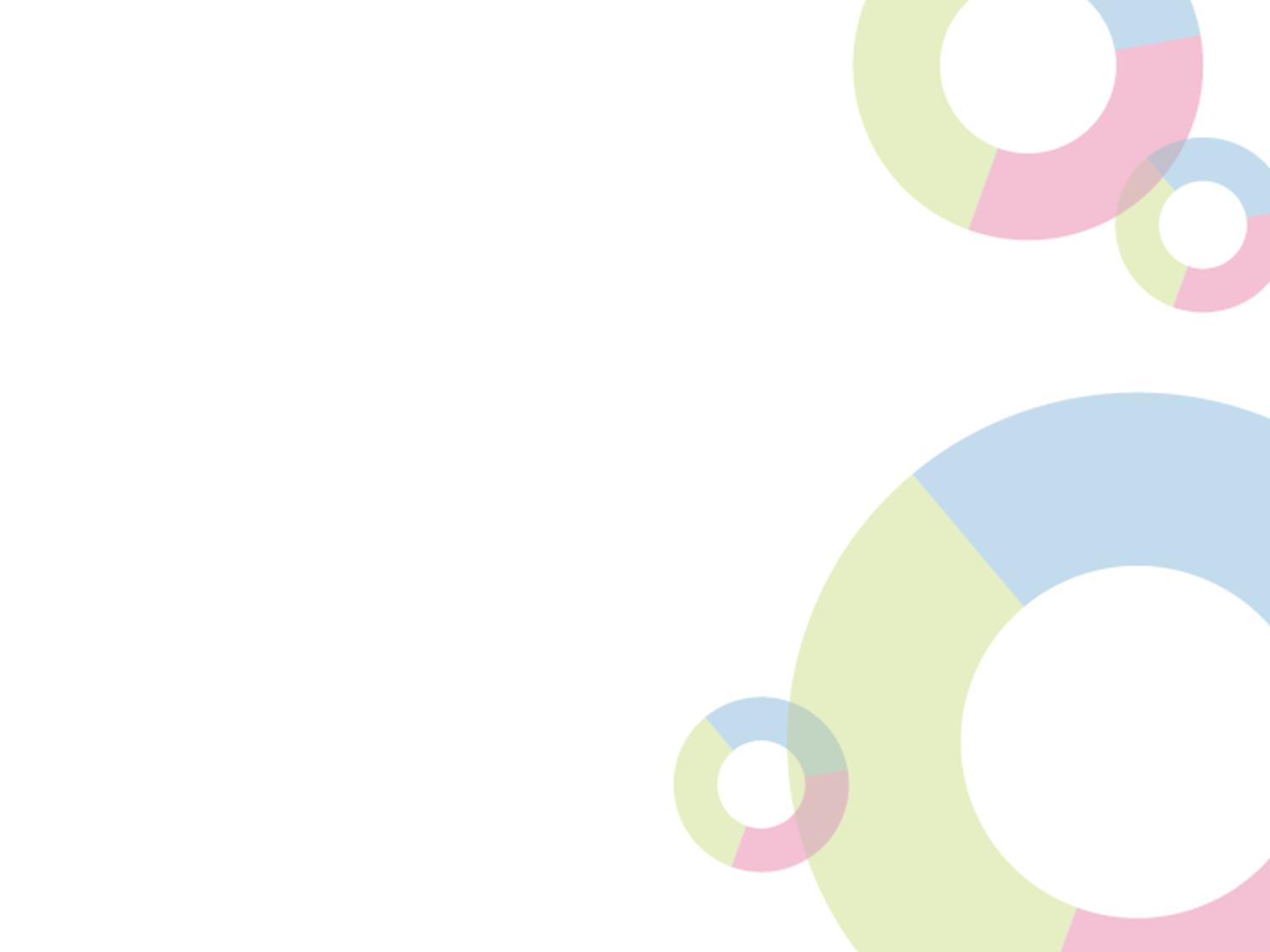 52. výzva IROP
Limity a omezení podpory SC 3.1
Podpořeny budou projekty v souladu s nařízením EK 651/2014 ze 17. 6. 2014, kterým se v souladu s články 107 a 108 Smlouvy prohlašují určité kategorie podpory za slučitelné s vnitřním trhem, Oddíl 11, článek 53 Podpora kultury a zachování kulturního dědictví (bloková výjimka).
	Podporu ze SC 3.1 nelze poskytnout:
žadateli, vůči kterému byl vystaven inkasní příkaz v návaznosti na rozhodnutí Komise EU, jímž je podpora prohlášena za protiprávní a neslučitelnou s vnitřním trhem. (Žadatel v žádosti zaškrtne na záložce „čestná prohlášení“ v MS2014+ Čestné prohlášení žadatele o vypořádání finančních závazků z jiných projektů financovaných z komunitárních programů nebo jiných fondů Evropské unie;
podnikům v obtížích, ve smyslu ustanovení článku 2 odst. 18 nařízení č. 651/2014. Žadatel v žádosti na záložce „čestná prohlášení“ v MS2014+ zaškrtne Čestné prohlášení žadatele, že nesplňuje definici podniku v obtížích.
komerčnímu turistickému zařízení jako volnočasová zařízení, lázeňské provozy, ubytovací a stravovací zařízení.
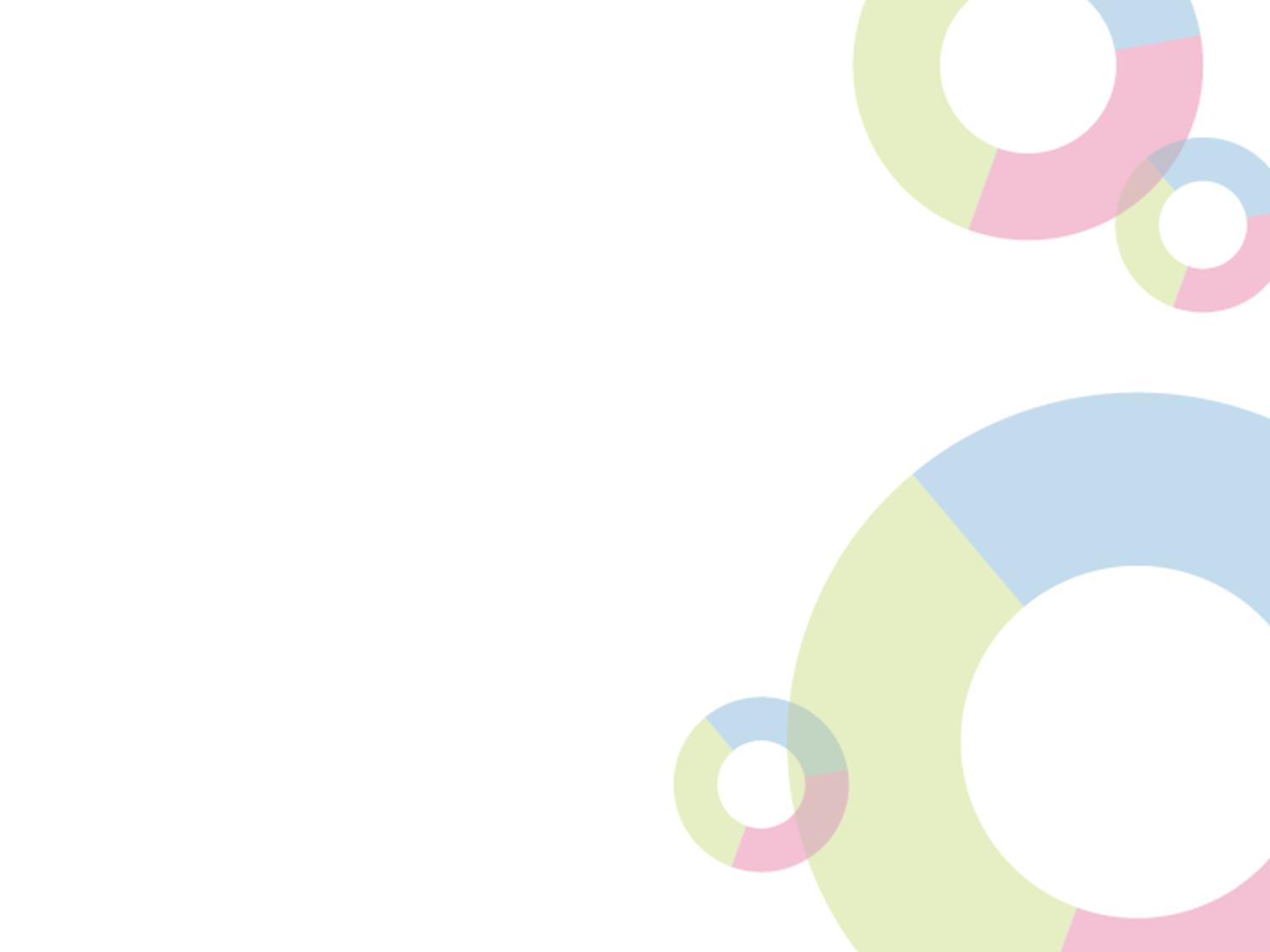 52. VÝZVA irop
Financování

Ex-post financování 
Příjemce podává po ukončení etapy žádost o platbu a doklady prokazující úhradu vynaložených výdajů. Finanční prostředky obdrží příjemce po schválení žádosti o platbu na ŘO IROP.
Podrobnosti k financování jsou uvedeny v kap. 18 Obecných pravidel.
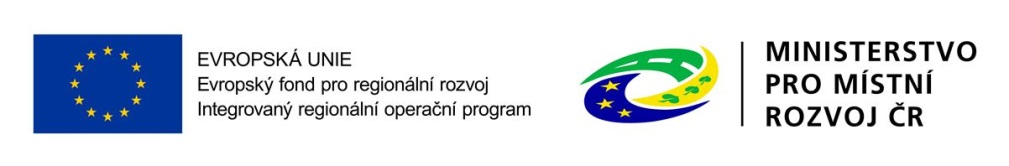 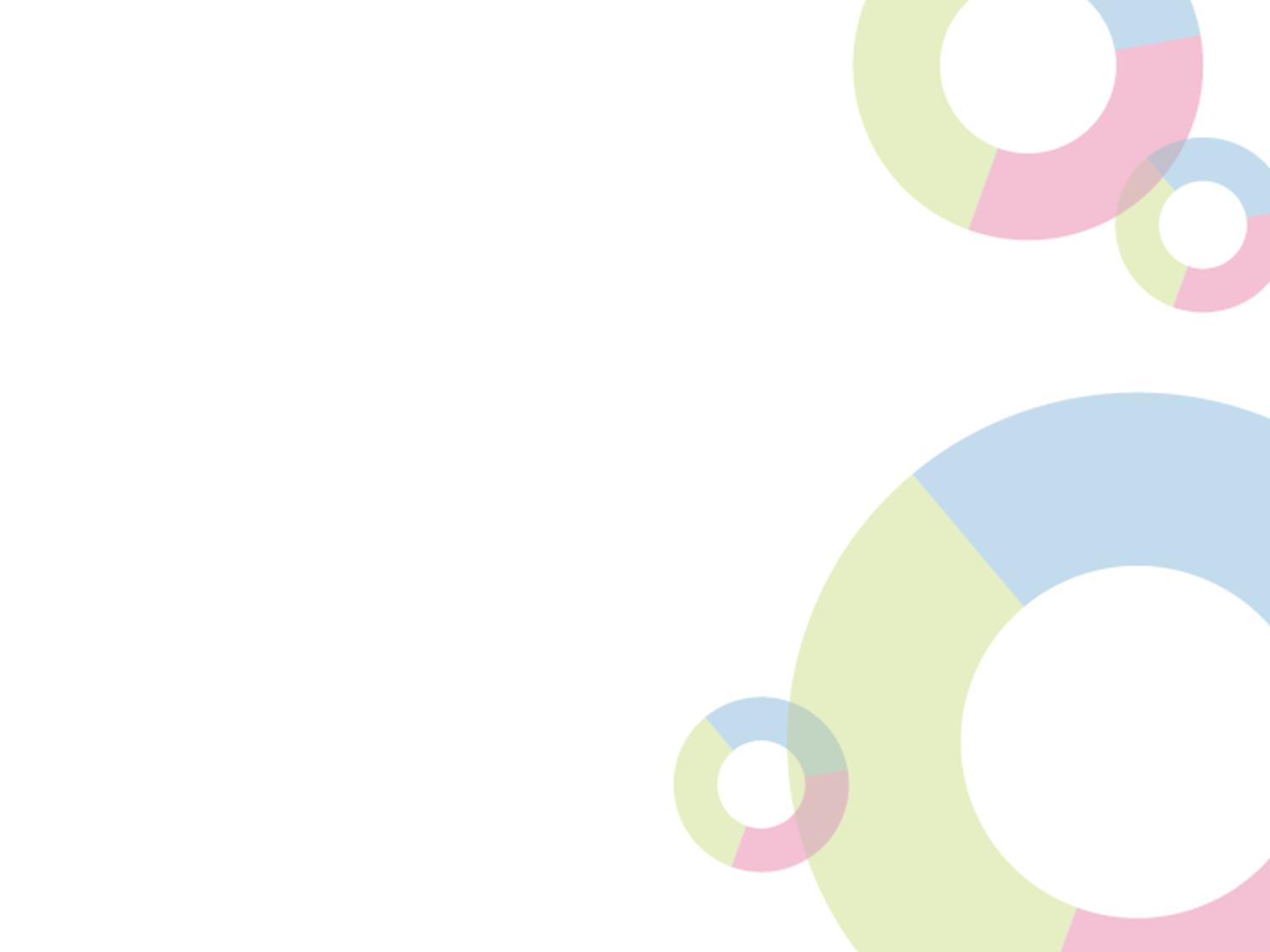 52. výzva IROP
Indikátory
9 05 01 Počet revitalizovaných památkových objektů
9 10 05 Zvýšení očekávaného počtu návštěv podporovaných kulturních a přírodních památek a atrakcí
Indikátory  popsány v příloze č. 3 Specifických pravidel Metodické listy indikátorů.
Projekty nevykazují žádný indikátor výsledku, proto je nutné plánované výsledky projektu popsat na záložce „Popis projektu“ v MS2014+ při vyplňování žádosti. Do textového pole s názvem „Co je cílem projektu“ žadatel stručně popíše cíle projektu.
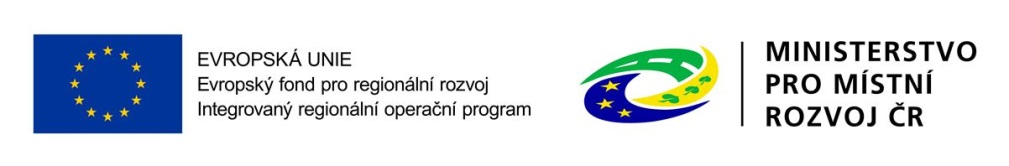 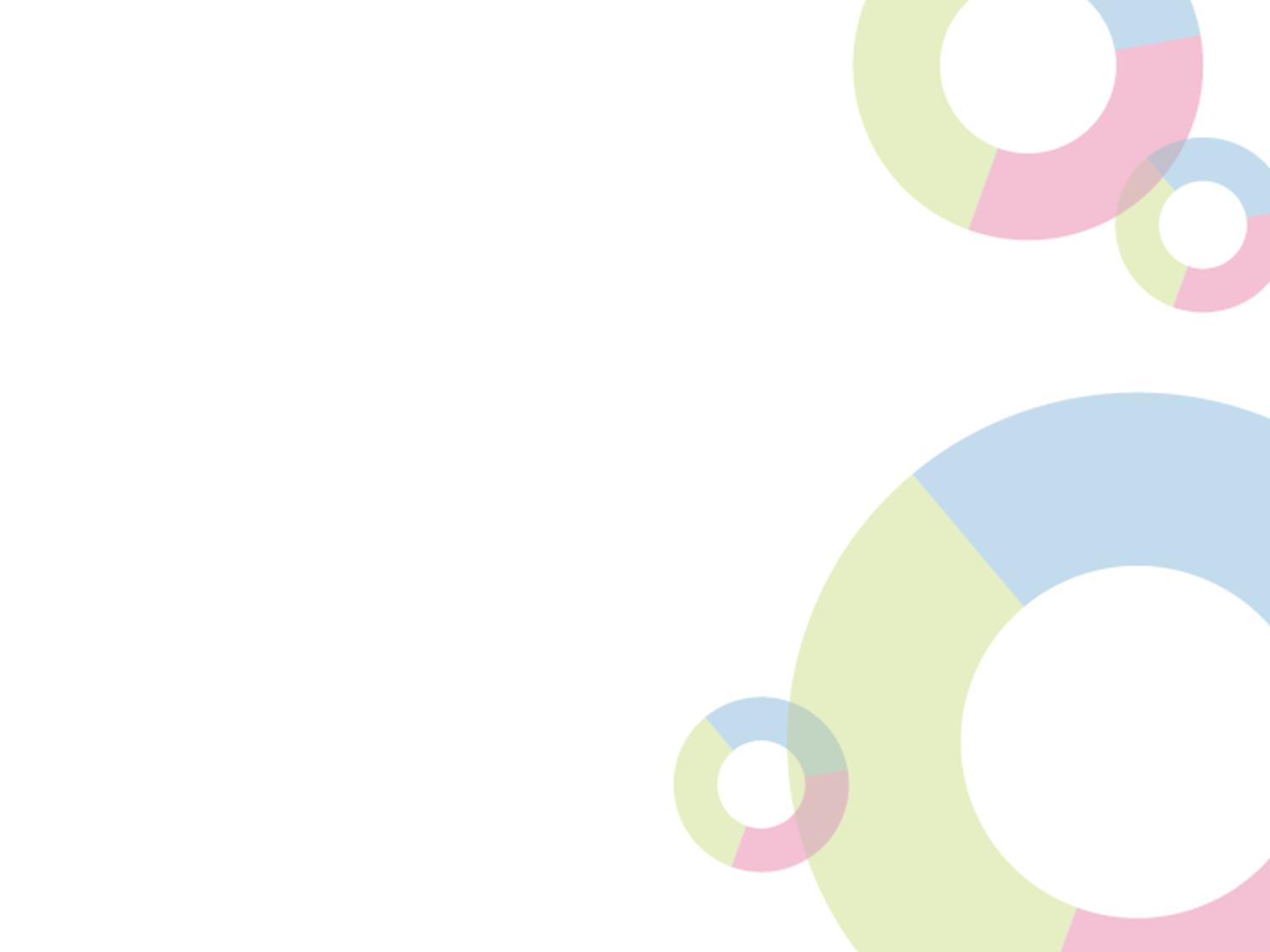 52. výzva IROP
Udržitelnost

= období pěti let od provedení poslední platby příjemci;
povinnosti příjemce definovány v Obecných pravidlech (kap. 20);
příjemce v této výzvě je také povinen:
zajistit po dobu udržitelnosti zachování podpořeného revitalizovaného památkového objektu ve stavu, kterého bylo dosaženo díky realizaci projektu, 
v případě projektů zahrnujících návštěvnickou infrastrukturu zajistit po dobu udržitelnosti její zachování a přístupnost v návaznosti na zpřístupnění památky,    
v případě movitých NKP zajistit umístění památek mimo území hl. m. Prahy,
zajistit po celou dobu udržitelnosti zpřístupnění podpořené památky v rozsahu, který uvedl ve Studii proveditelnosti (Plán zpřístupnění podpořené památky),
informovat CRR ve zprávách o udržitelnosti o investičních akcích na funkčním celku podpořeném z IROP.
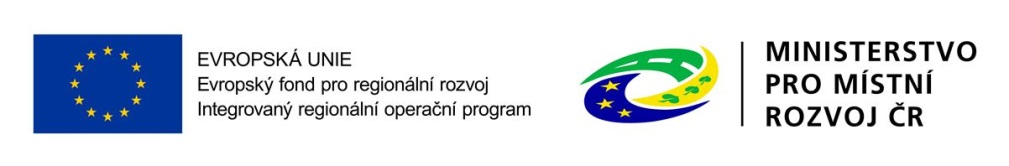 Časté chyby žadatelů v 13. výzvě
Parcely mimo NKP
Položkový rozpočet - nebyl doložen dle požadovaného formátu
Limit small scale – popsány jiné projekty, ale nevyčísleny
Nedoložení všech povinných příloh 
Nevyplnění CBA k veřejné podpoře
Nájemní smlouva bez všech náležitostí
Nesprávné zařazení hlavních a vedlejších aktivit
Indikátory Počet revitalizací přírodního dědictví/Počet realizací rozvoje infrastrukturních opatření – v 52. výzvě nejsou, v 13. výzvě často chybně
Nesoulad mezi žádostí a přílohami – zejména mezi položkovým rozpočtem a studií proveditelnosti
Více na http://www.dotaceeu.cz/cs/Microsites/IROP/Vyzvy/Vyzva-c-52-Revitalizace-vybranych-pamatek-II (pod „Častá pochybení žadatelů -13. výzva IROP“)
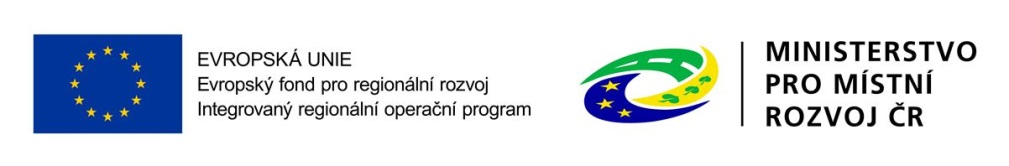 rozdíly mezi 13. a 52. výzvou
zrušeny povinné přílohy Seznam objednávek a Průzkum trhu
zjednodušena příloha Položkový rozpočet stavby
nová příloha Čestné prohlášení o skutečném majiteli
upravena Osnova studie proveditelnosti – zejména Způsob stanovení cen do rozpočtu projektu 
napravitelná a nenapravitelná kritéria přijatelnosti
zrušeny indikátory 9 06 01 Počet revitalizací přírodního dědictví, 9 08 01 Počet realizací rozvoje infrastrukturních opatření
delší datum ukončení realizace – do 31. 12. 2022
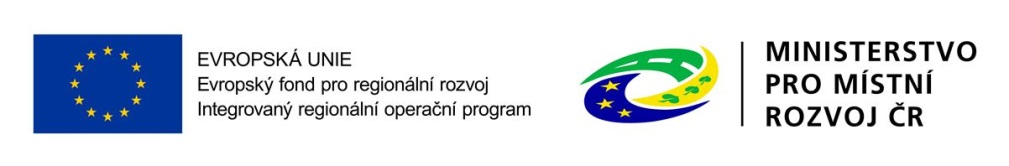 DĚKUJEME VÁM ZA POZORNOSTMinisterstvo pro místní rozvoj ČR
Odbor řízení operačních programů
Martina Fišerová
Helena Čikarová
Martina.Fiserova@mmr.cz
Helena.Cikarova@mmr.cz
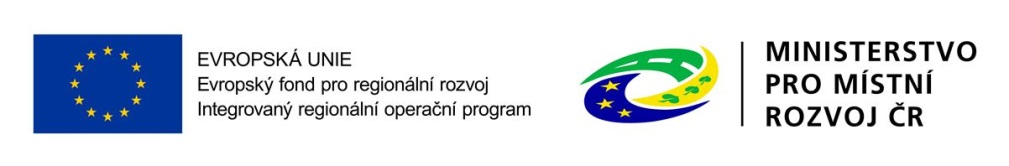